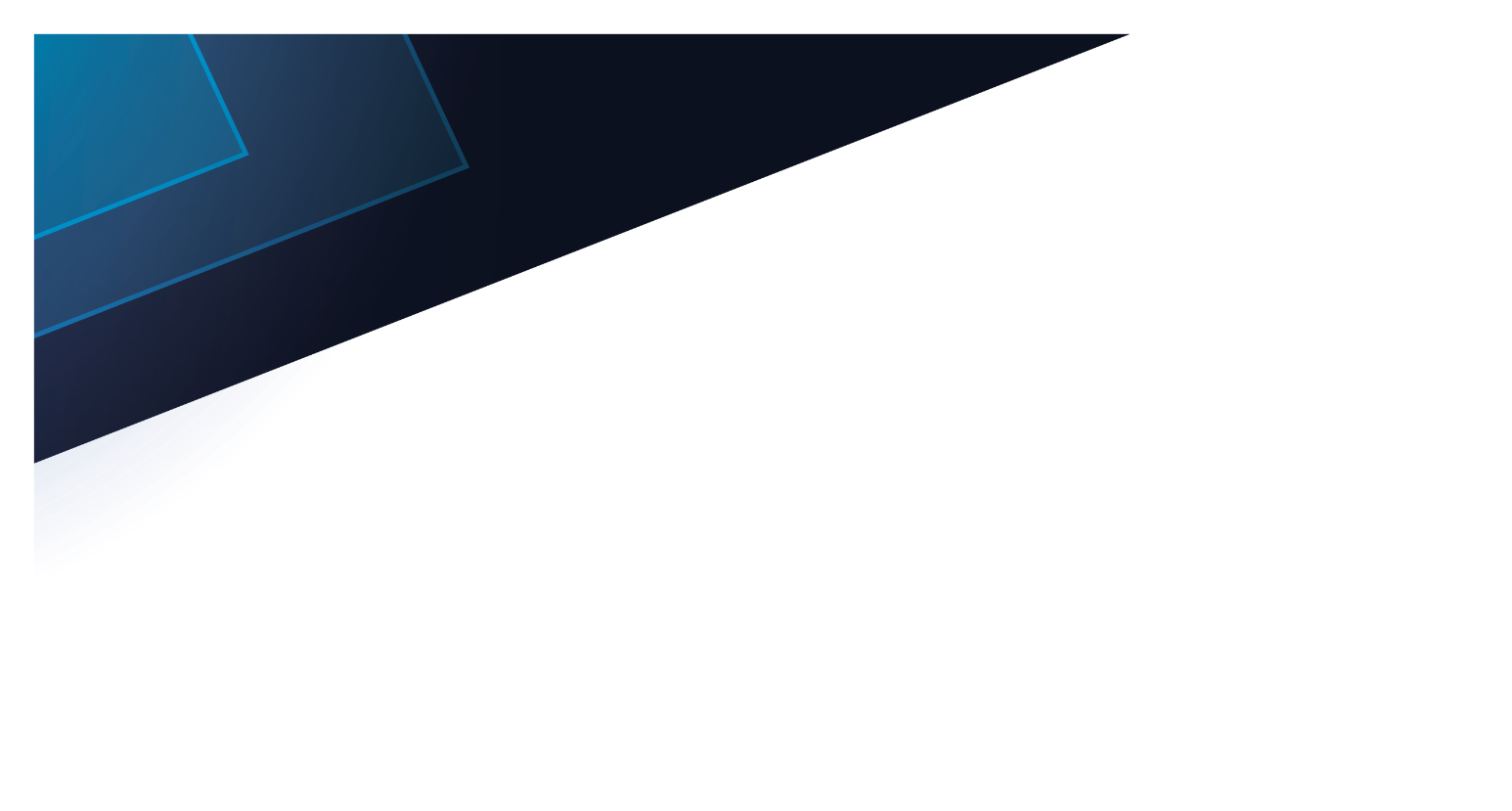 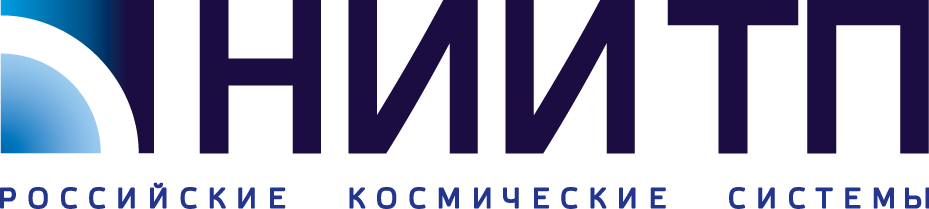 АО «Научно-исследовательскийинститут точных приборов»(НИИ ТП)
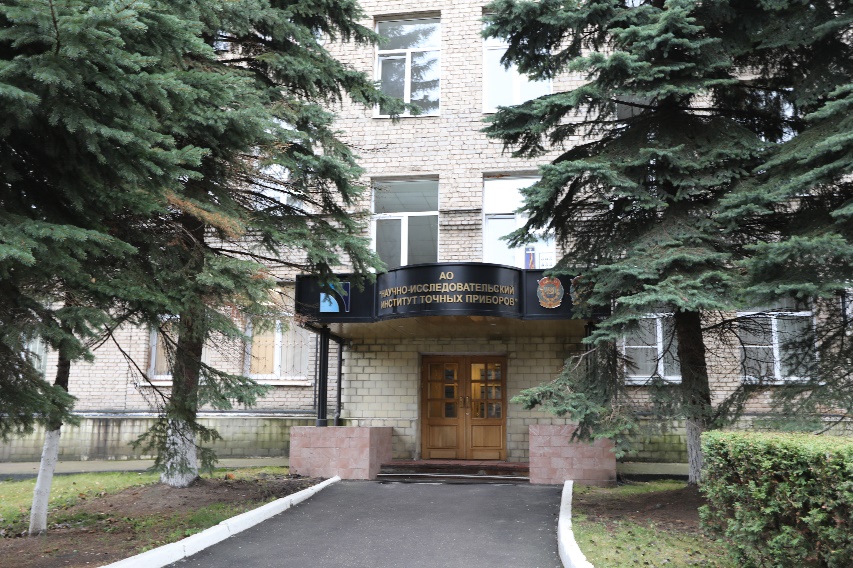 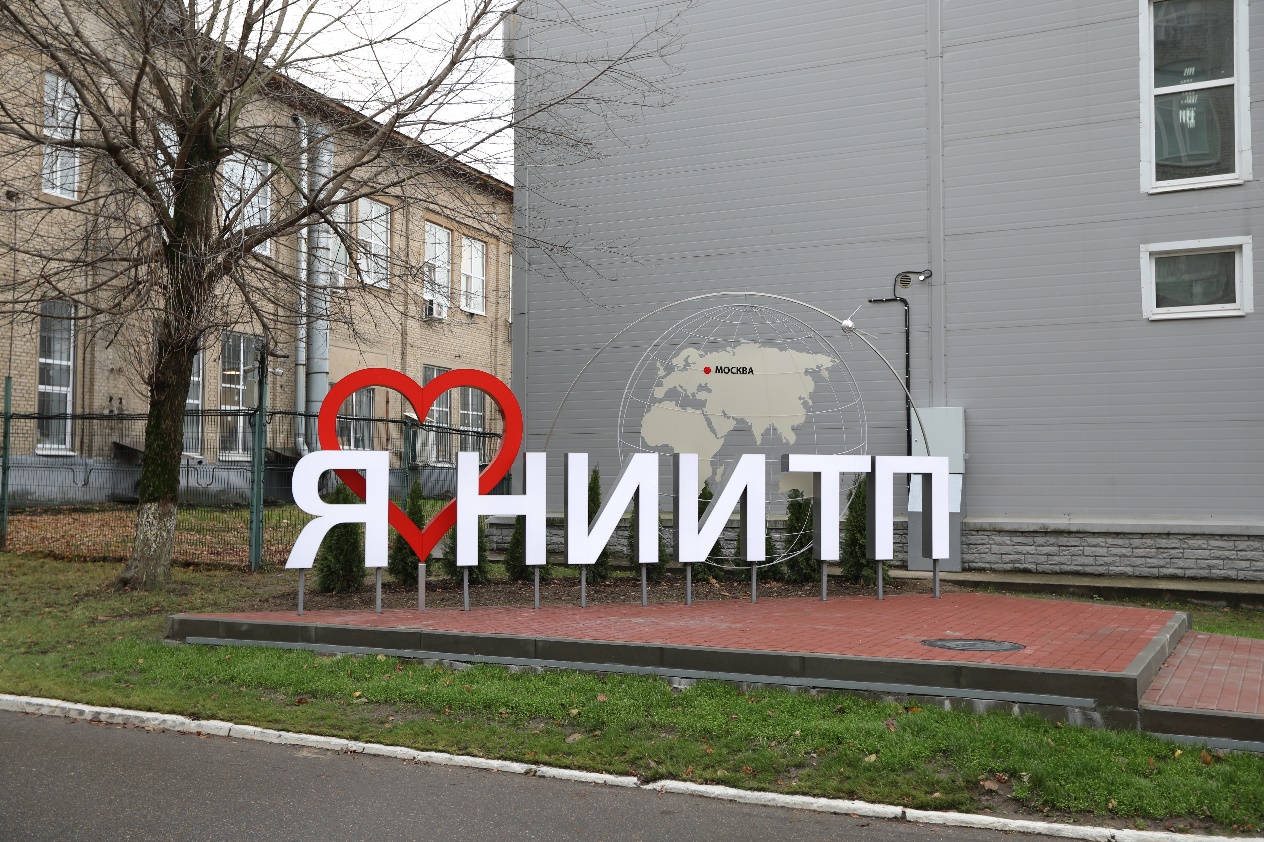 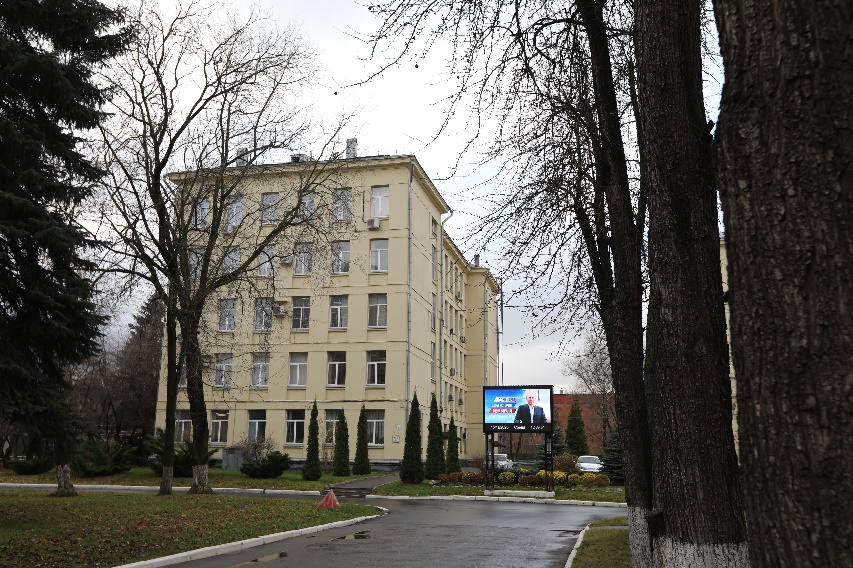 Выбирай НИИ ТП
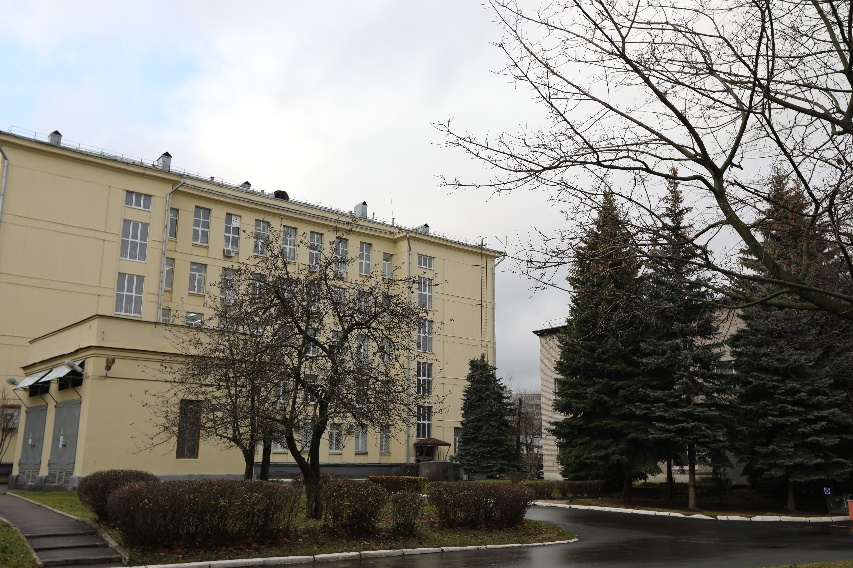 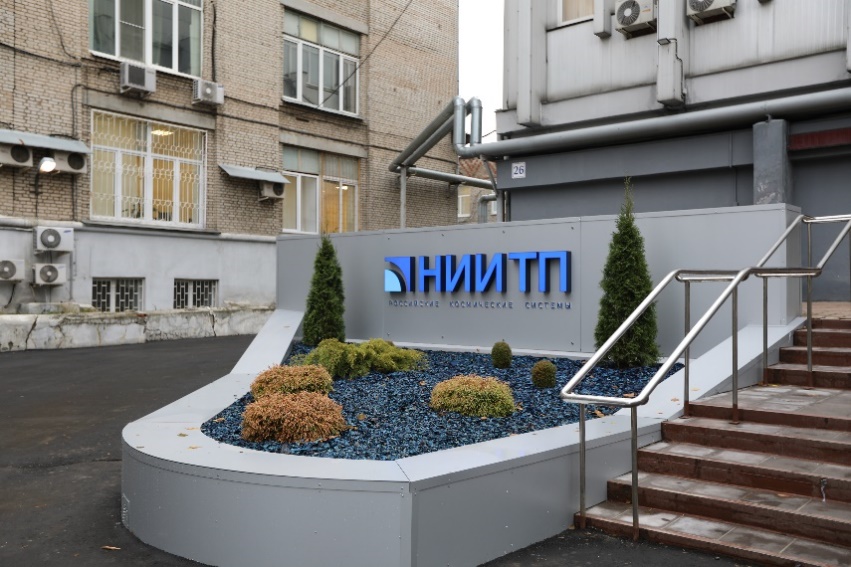 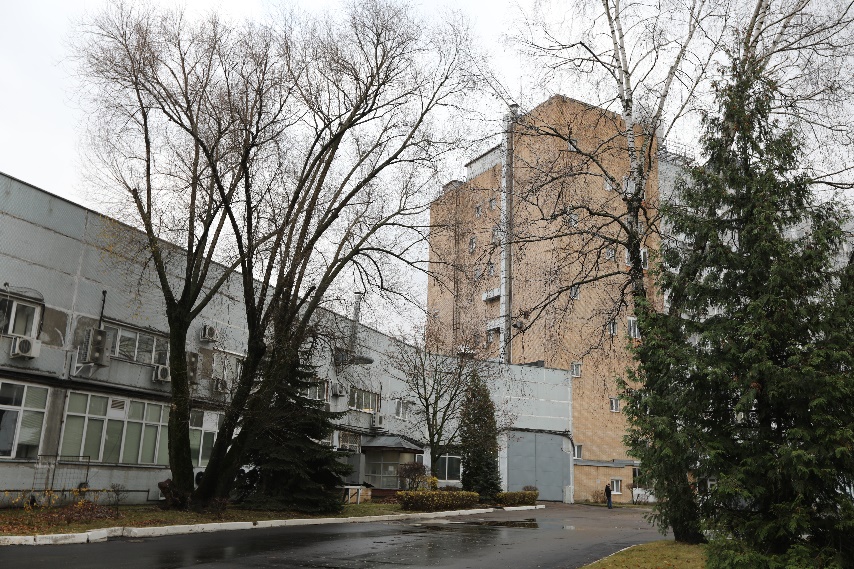 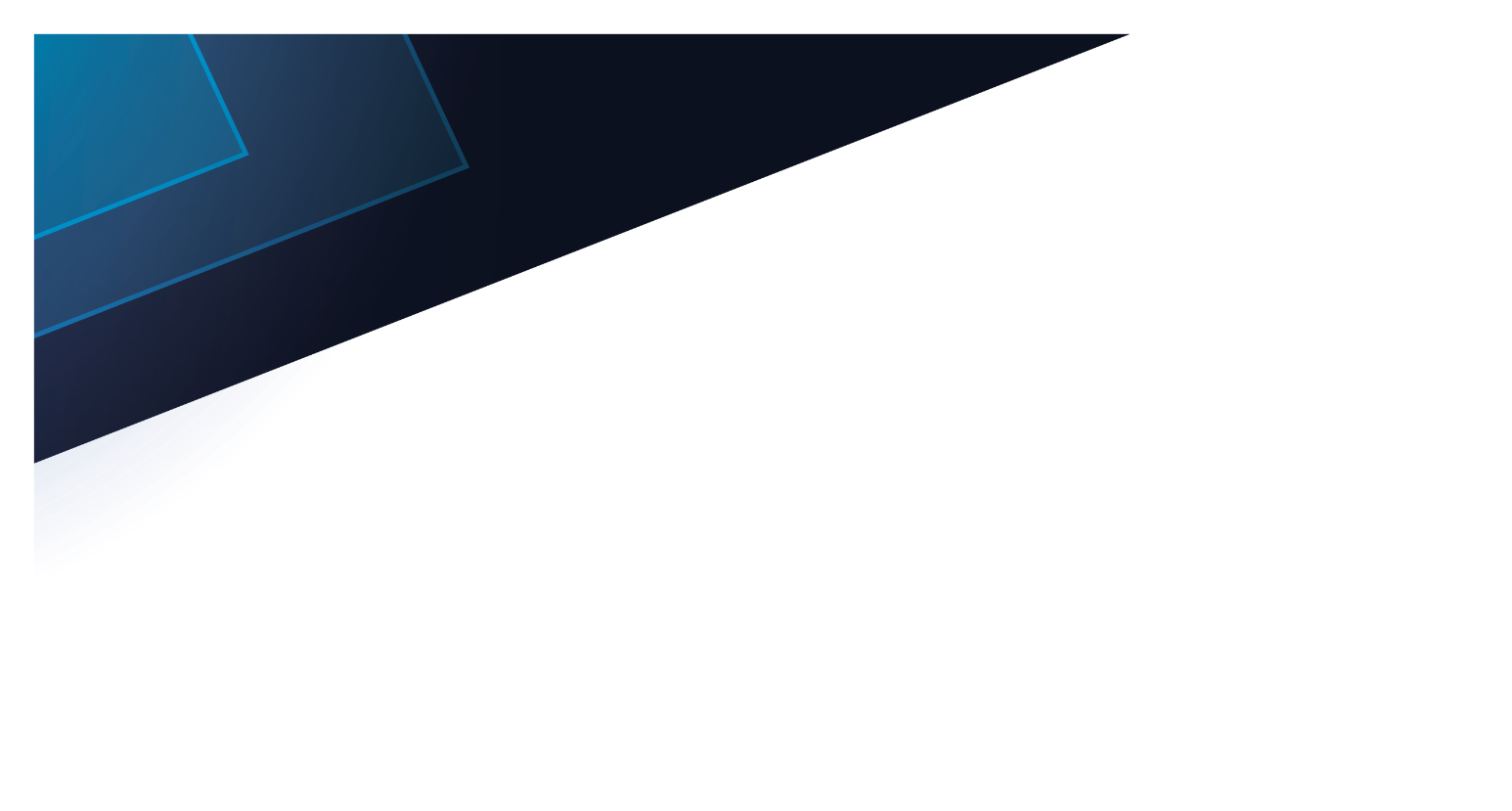 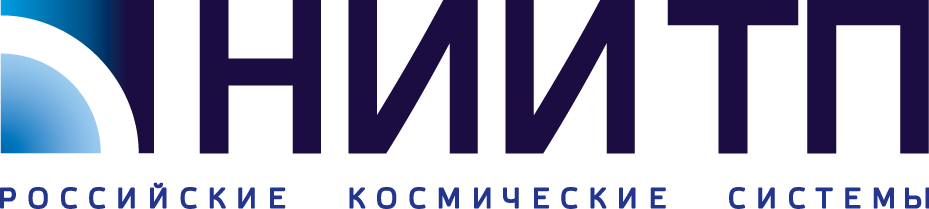 АО «Научно-исследовательскийинститут точных приборов»
Входит в холдинг космического приборостроенияАО «Российские космические системы»Госкорпорации «Роскосмос»
Ведущее предприятие космической отрасли России в области разработки радиоэлектронной аппаратуры,автоматизированных информационных системи программных комплексов
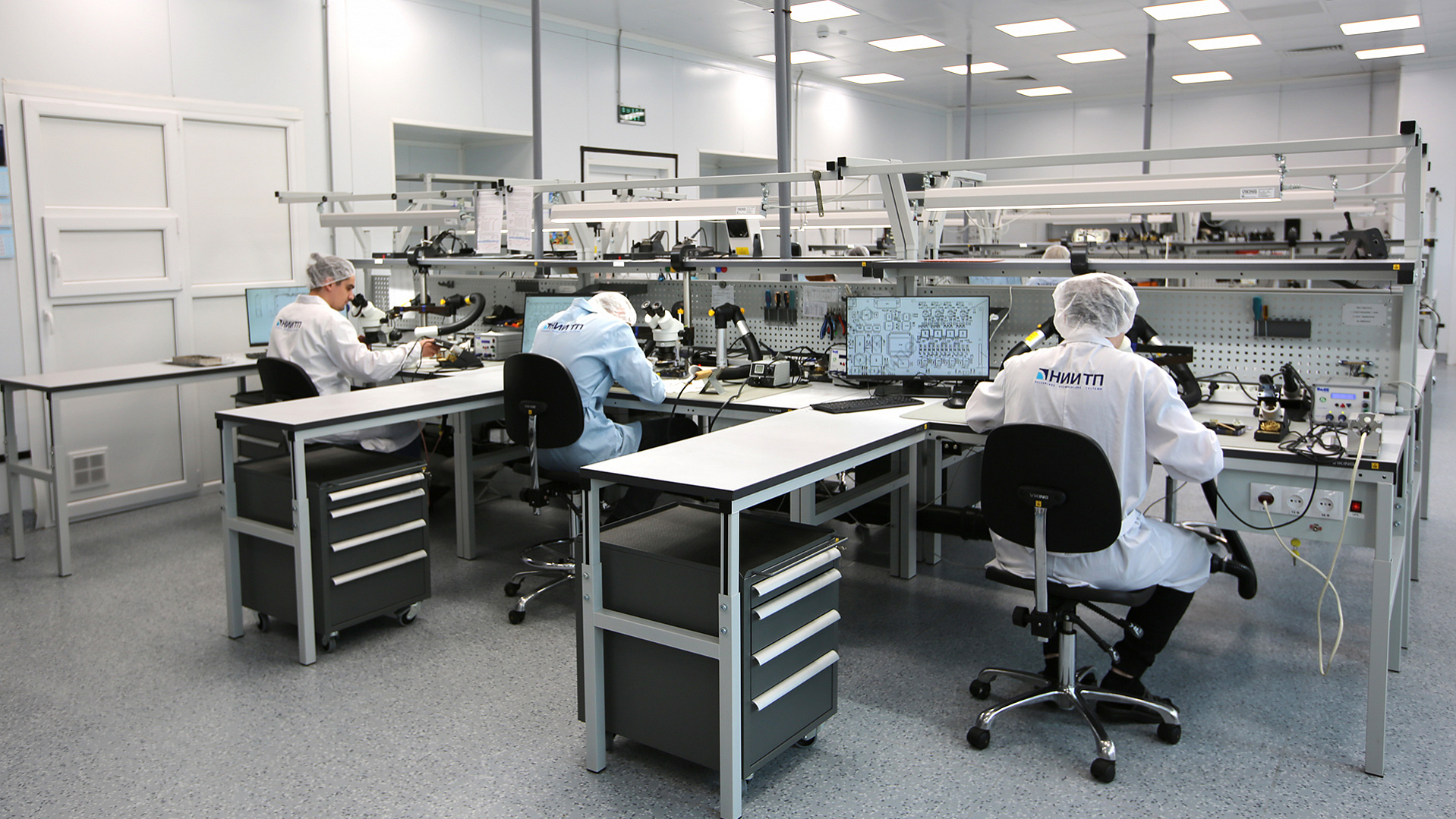 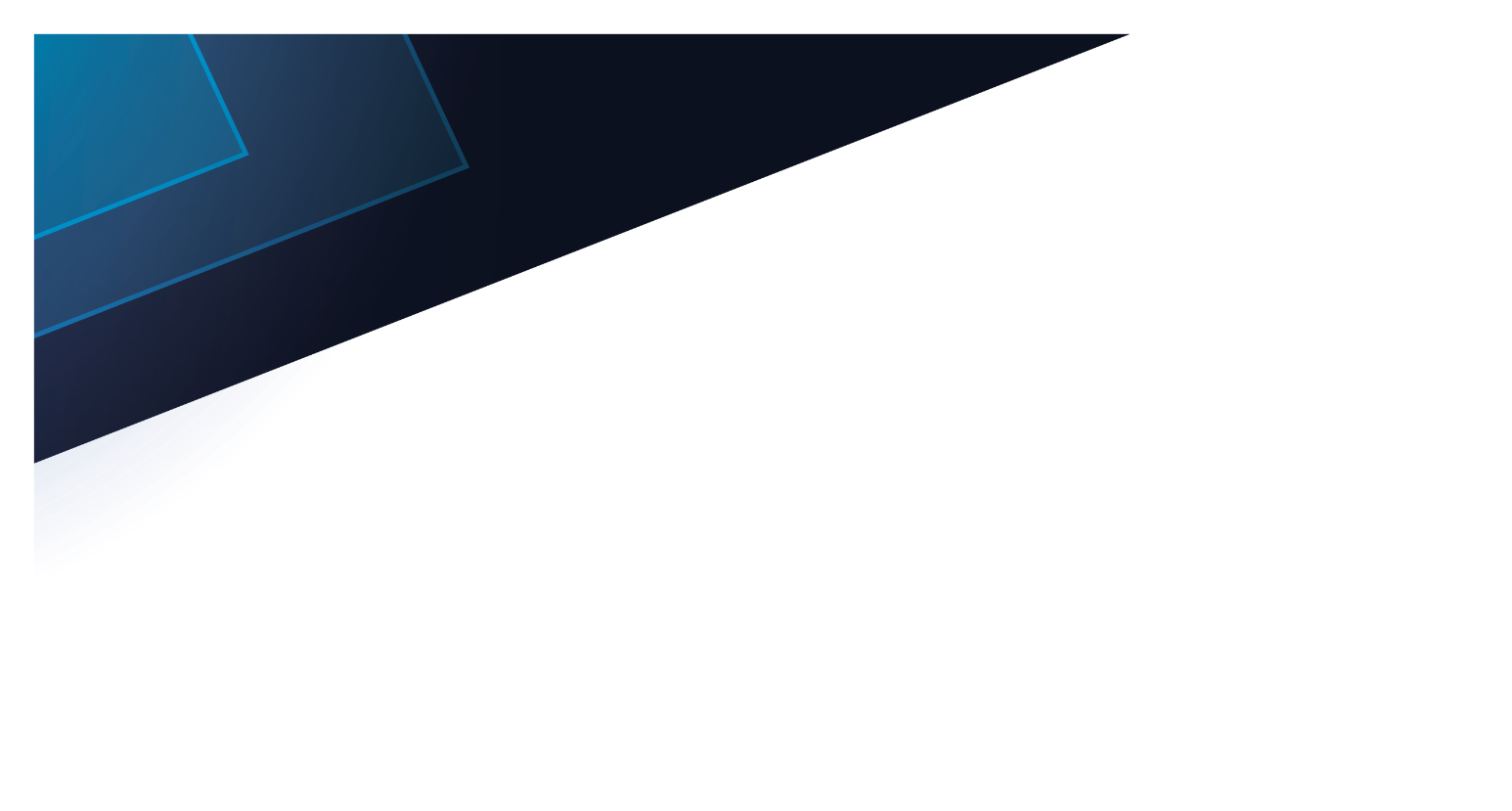 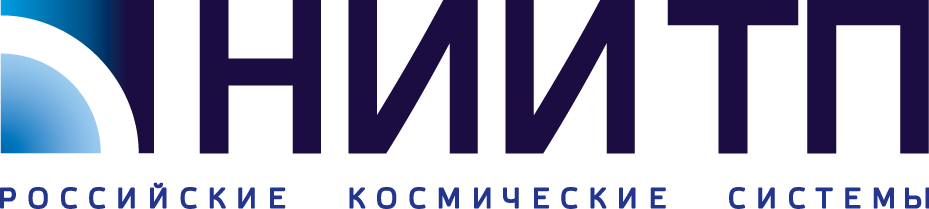 Госкорпорация «Роскосмос»
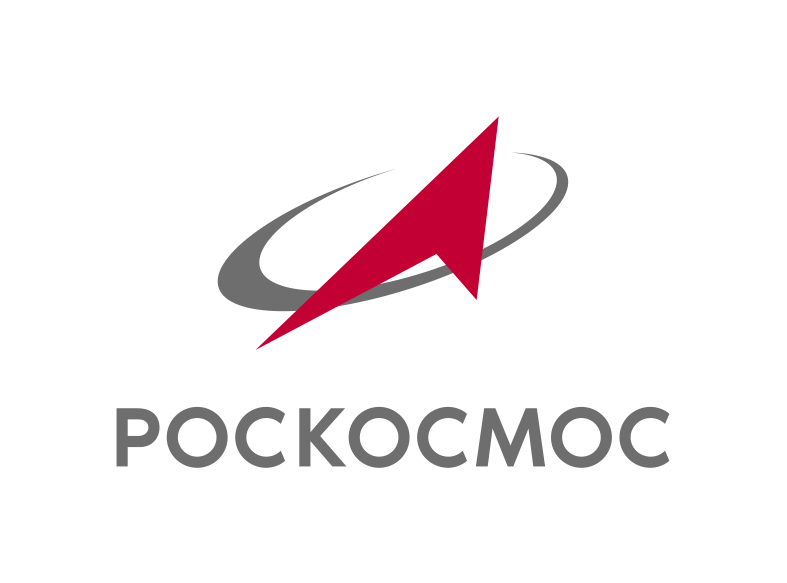 В государственную корпорацию по космической деятельности «Роскосмос»входит более 80 крупных предприятий, центров и холдингов,создающих космическую бортовую и наземную аппаратуру,наземную инфраструктуру, двигатели, программные комплексы
НИИ ТП входит в Роскосмос в составехолдинга космического приборостроения«Российские космические системы» (РКС)
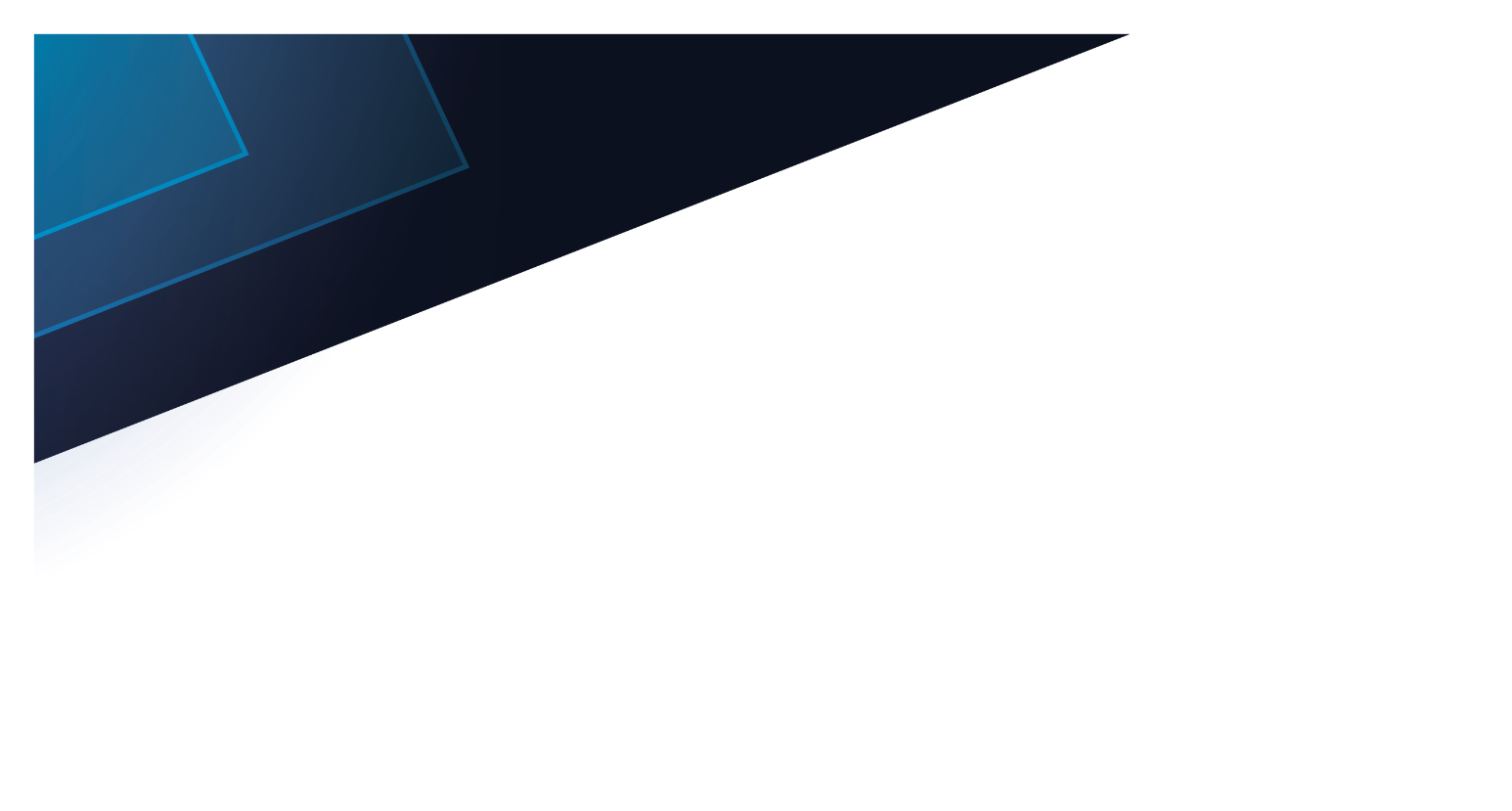 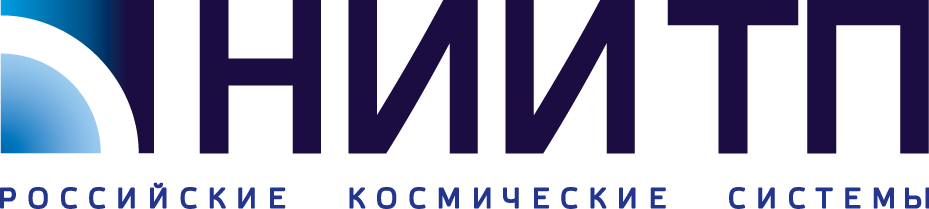 Направления деятельности
НИИ ТП — ведущее и многопрофильное предприятие холдинга РКС, на котором работает 2 500 сотрудников
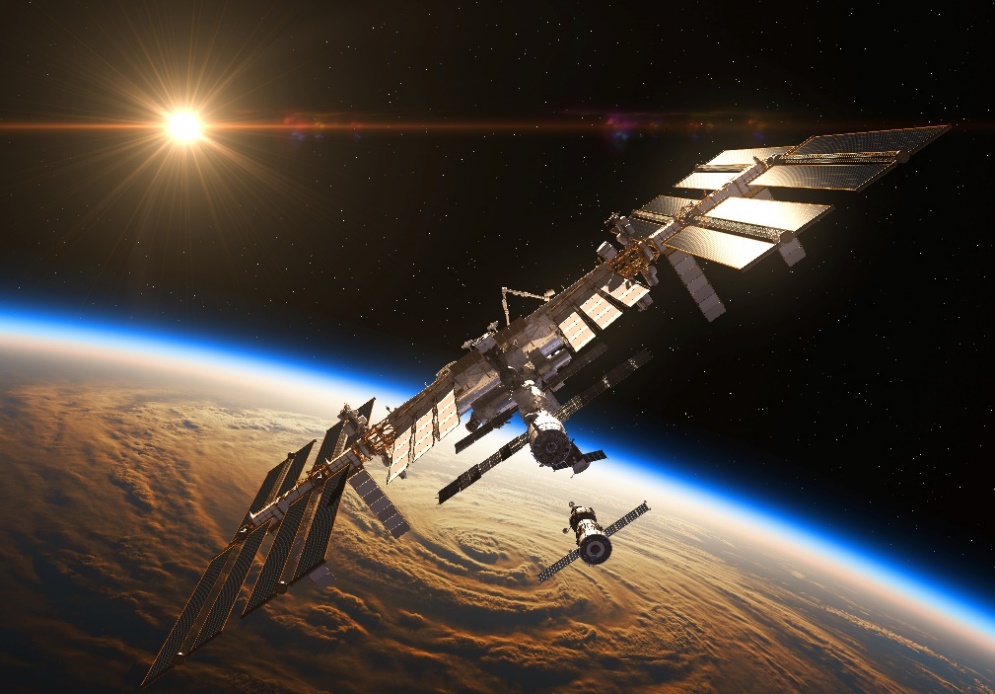 стыковка космических аппаратов
дистанционное зондирование Земли (ДЗЗ)
космическая и авиационная радиолокация
высокоскоростные радиолинии передачи информации
стационарные и мобильные комплексы приёмаи обработки информации ДЗЗ
управление космическими аппаратами и системами
геопространственная информация
низкоорбитальная спутниковая система связи
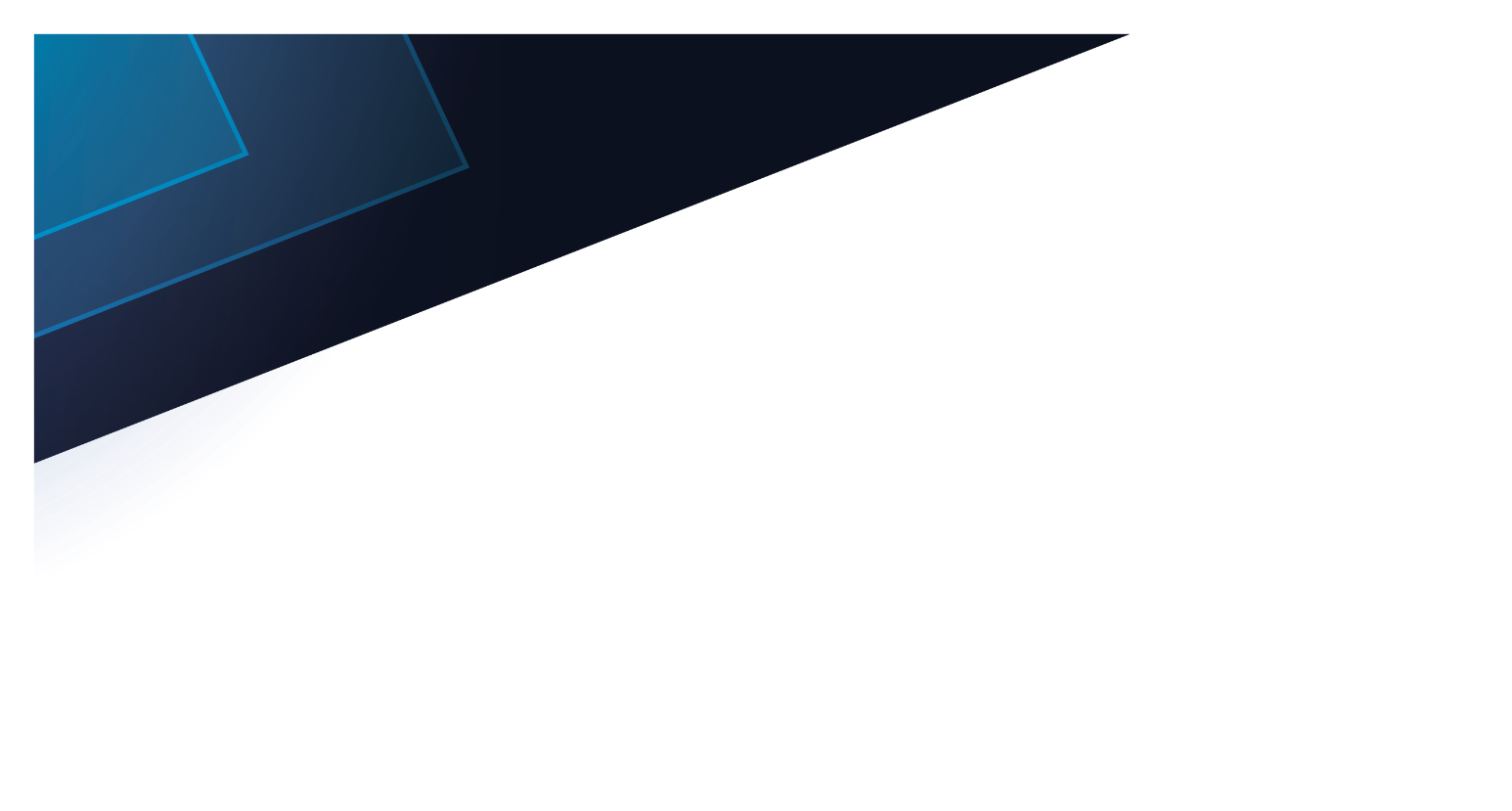 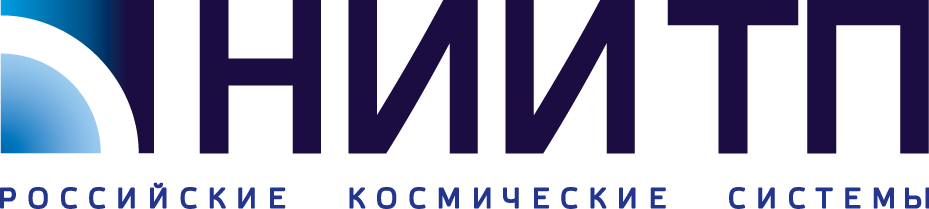 История предприятия
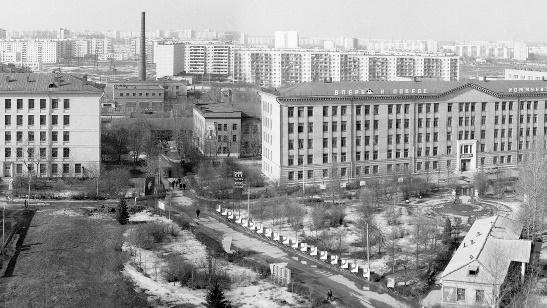 1952
Для разработки и изготовления каналов радиоуправленияобъектами базирования различного назначениясоздан НИИ-648 (ныне — НИИ ТП)
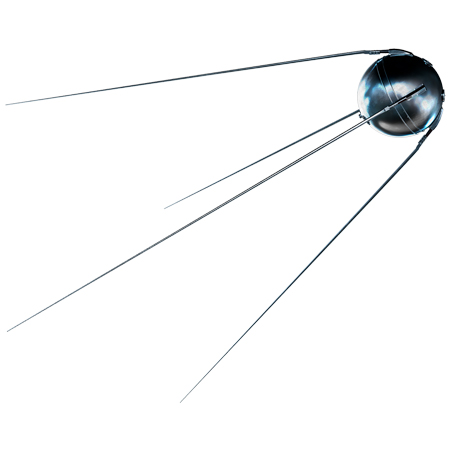 1956
Создаётся аппаратура для космической отраслии разрабатывается командная радиолиниядля третьего советского спутника — объекта «Д»
1958
Объект «Д» стал первым в истории освоения космосааппаратом, который не только передавал радиосигналы,но и получал команды с Земли
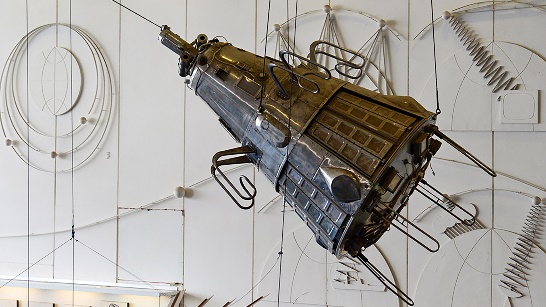 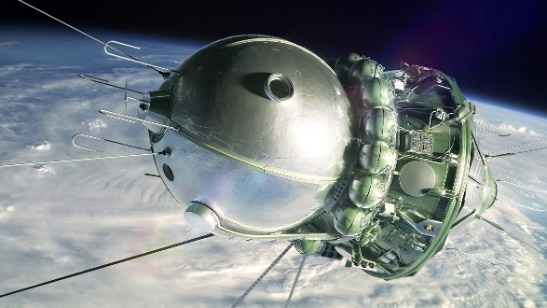 1961
Разработана командная радиолиния, которая обеспечила управление пилотируемым космическим кораблём «Восток»с первым космонавтом Ю. А. Гагариным на борту.Ею были оснащены все корабли типа «Восток» и «Восход»
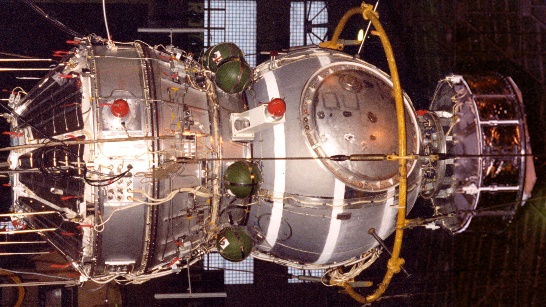 1967
Система взаимных измерений «Игла»обеспечила первую в мире автоматическую стыковкудвух космических кораблей на орбите Земли
1969
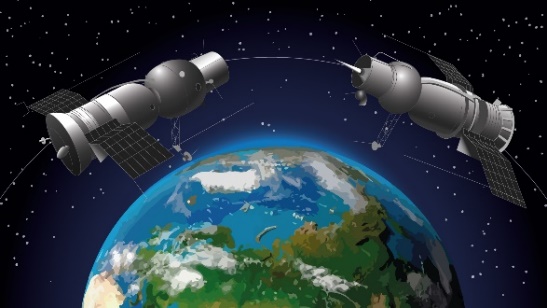 Произведена первая в мире стыковкапилотируемых космических кораблей «Союз-4» и «Союз-5»
1982
Впервые в стране реализовано оперативноеглобальное управление космическими аппаратамичерез геостационарный спутник-ретранслятор
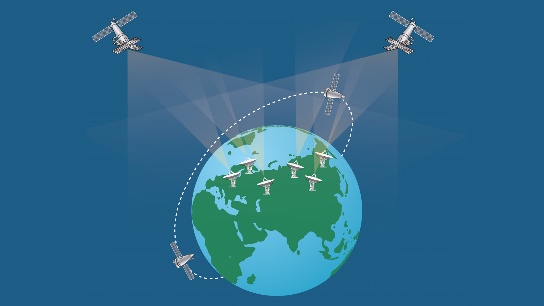 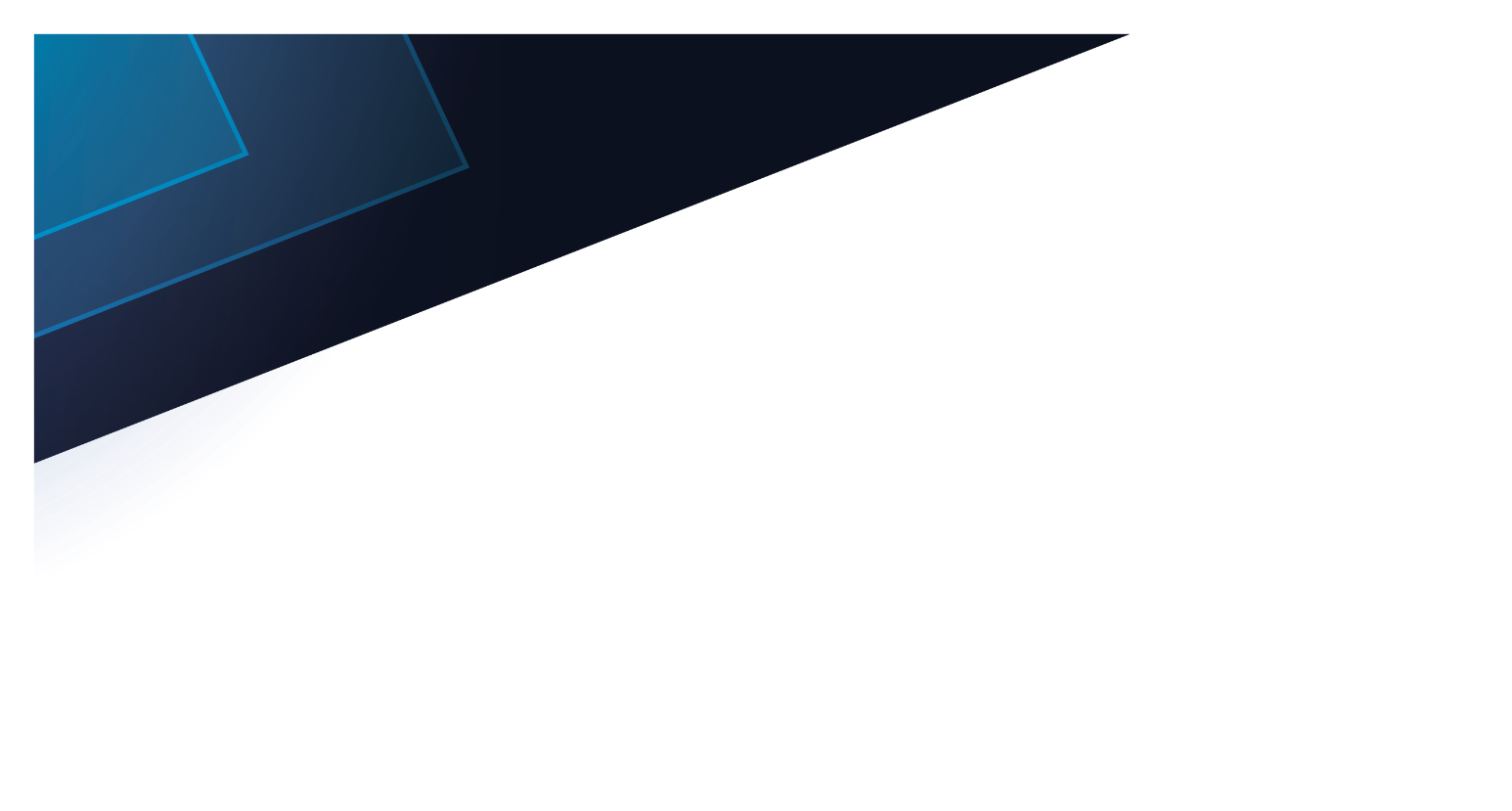 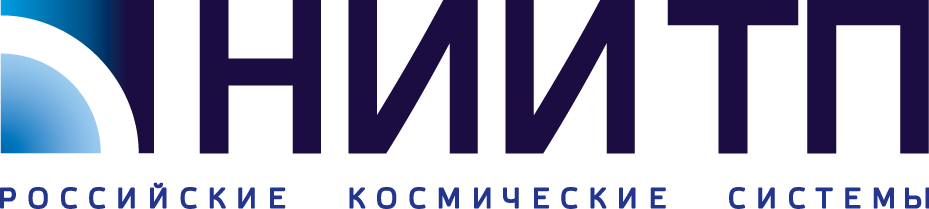 Действующие проекты
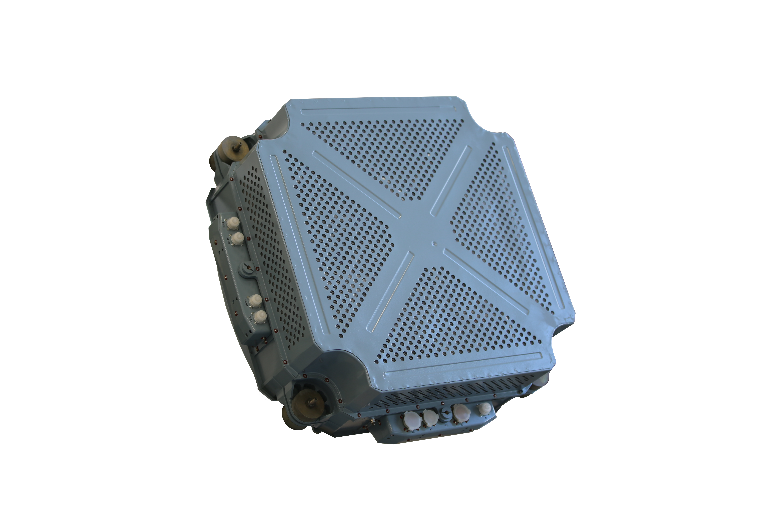 1992
Осуществлён запуск первого спутника связи «Гонец-Д1»с бортовым радиотехническим комплексом «Садко»
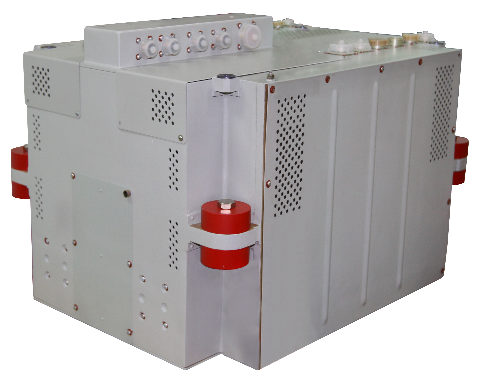 1998
Новое поколение аппаратуры системы взаимных измерений «Курс»и автоматизированная командно-измерительная система «Компарус» обеспечили создание и функционированиеМеждународной космической станции (МКС)
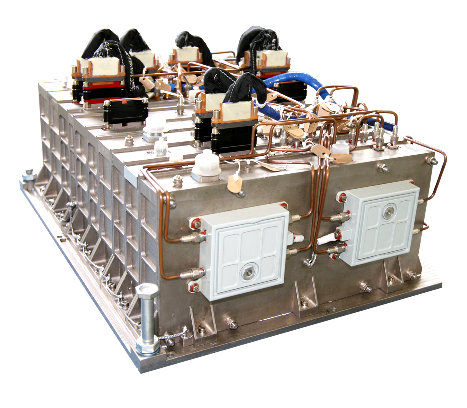 2000
«Курс» и «Компарус» обеспечилиавтоматическую стыковку модулей МКС «Заря» и «Звезда»
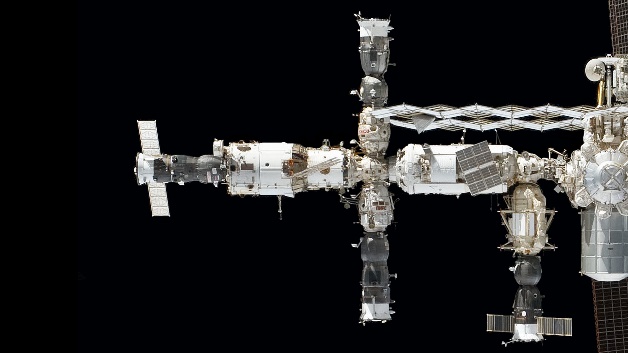 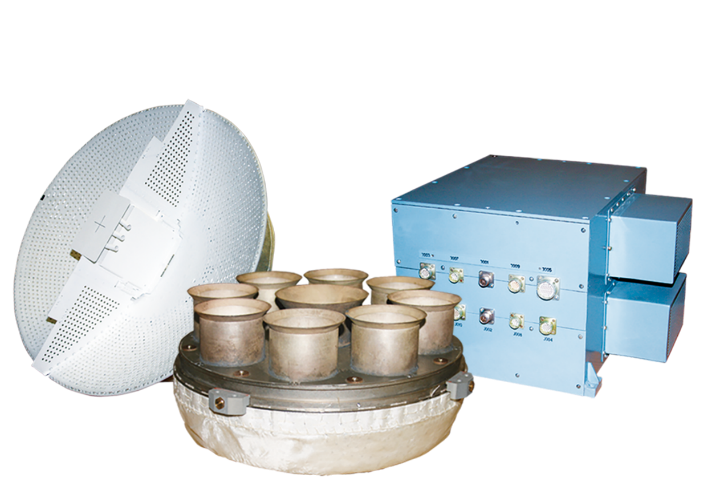 2014
Создано третье поколение цифровой аппаратурыпоиска, сближения и стыковки «Курс-НА»
2016
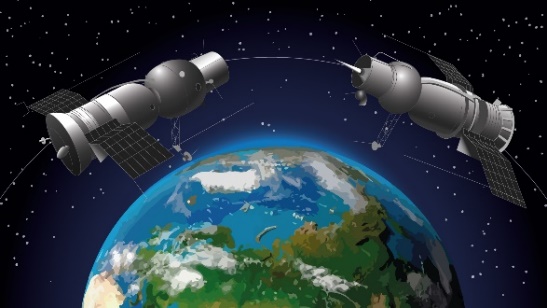 Разработана и сдана в эксплуатацию Единая территориально-распределённая информационная система (ЕТРИС) ДЗЗ,объединившая всю наземную инфраструктуру, обеспечивающую управление целевым применением российских космических аппаратов ДЗЗ: приём информации, её обработку и передачу потребителям
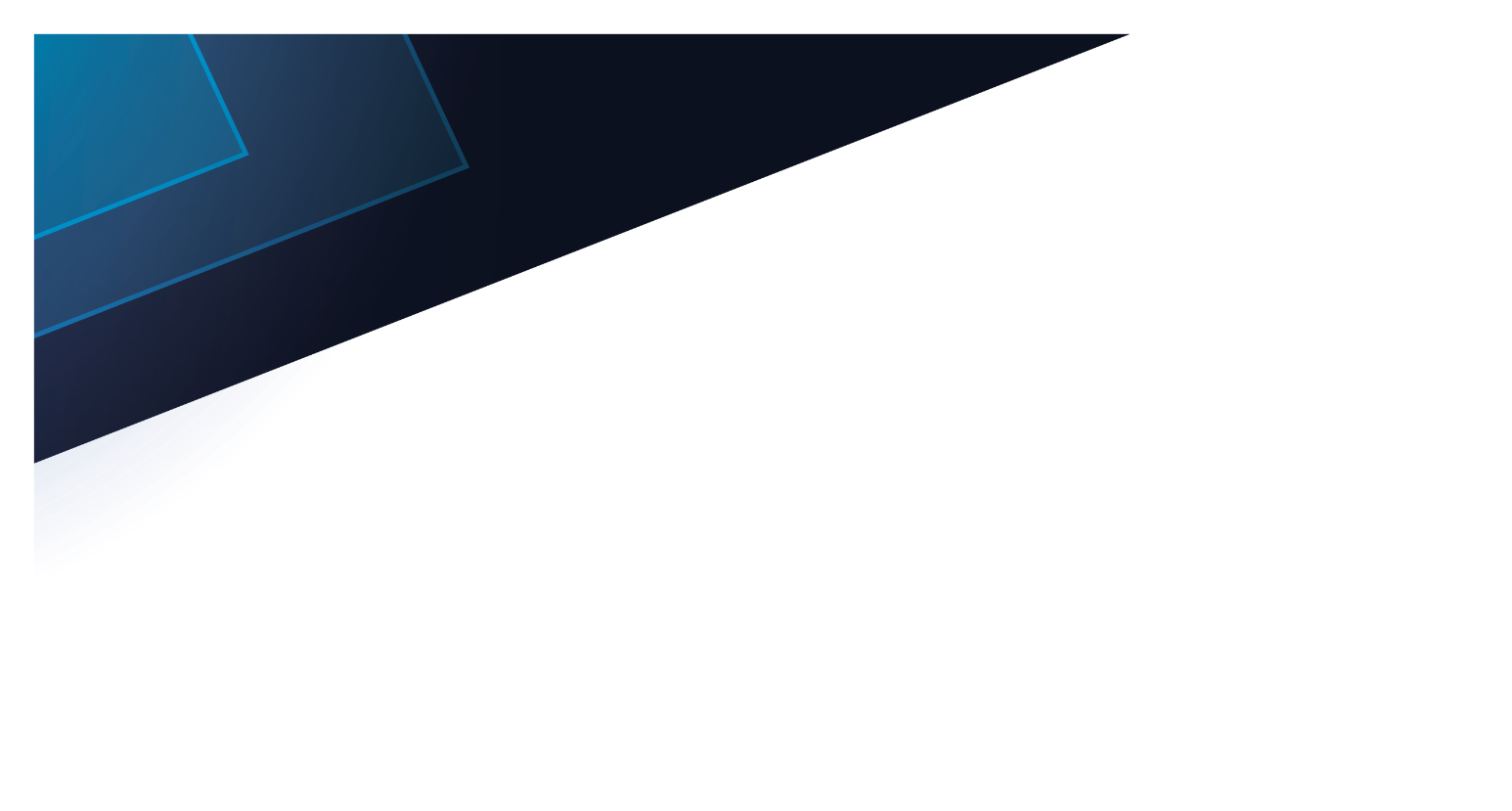 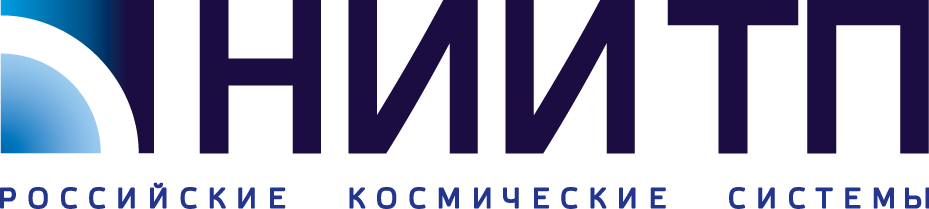 АО «Научно-исследовательскийинститут точных приборов»
За последние годы к ранее созданнымдобавились новые системы:
семейство малогабаритных радиолокаторовс синтезированной апертурой типа «КОМПАКТ» авиационного базирования, предназначенныхдля проведения радиолокационной съёмкиземной и водной поверхностейс авиационных носителей различных типов
высокоскоростная радиолиния (ВРЛ) для КАтипа «РЕСУРС», представляющая собойкомплект бортовой и наземной аппаратурыдля передачи с борта КА и приёма на Землецелевой информации, поступающейсо скоростью 600 Мбит/с
программно-технические комплексыобработки информации
мобильные комплексы приёма информации дистанционного зондирования Земли,предназначенные для приёма, регистрации,структурного восстановления и формирования изображений земной поверхности
серийное изготовлениегеопространственной продукции
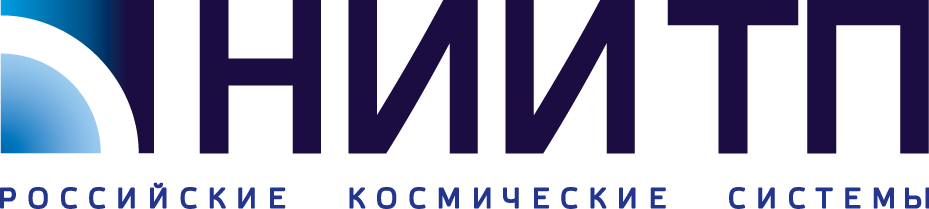 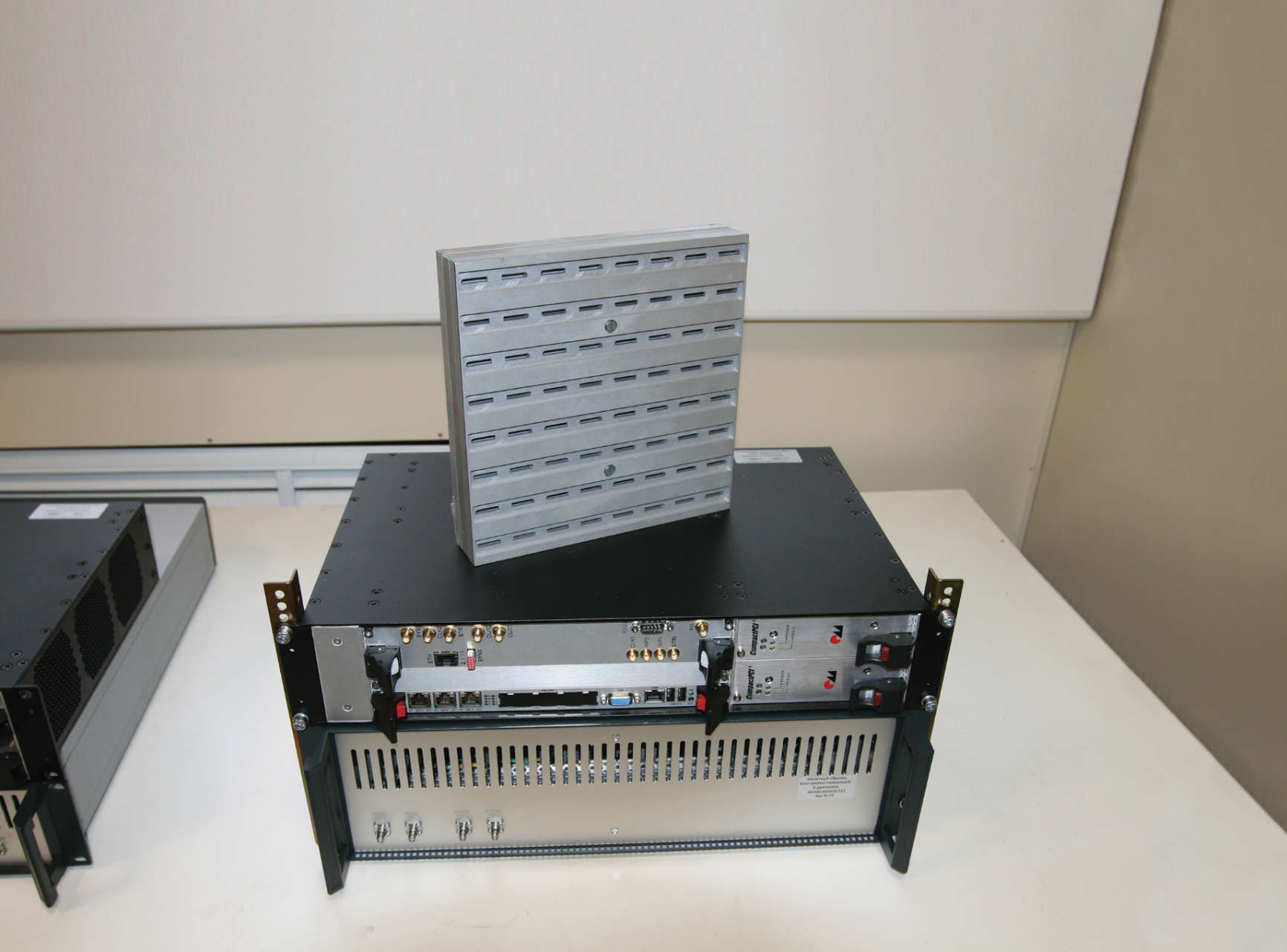 Малогабаритный радиолокатор серии «Компакт»
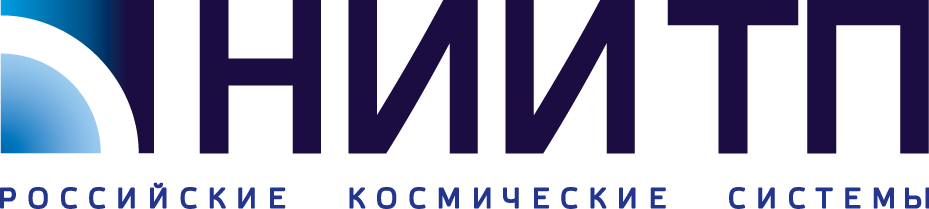 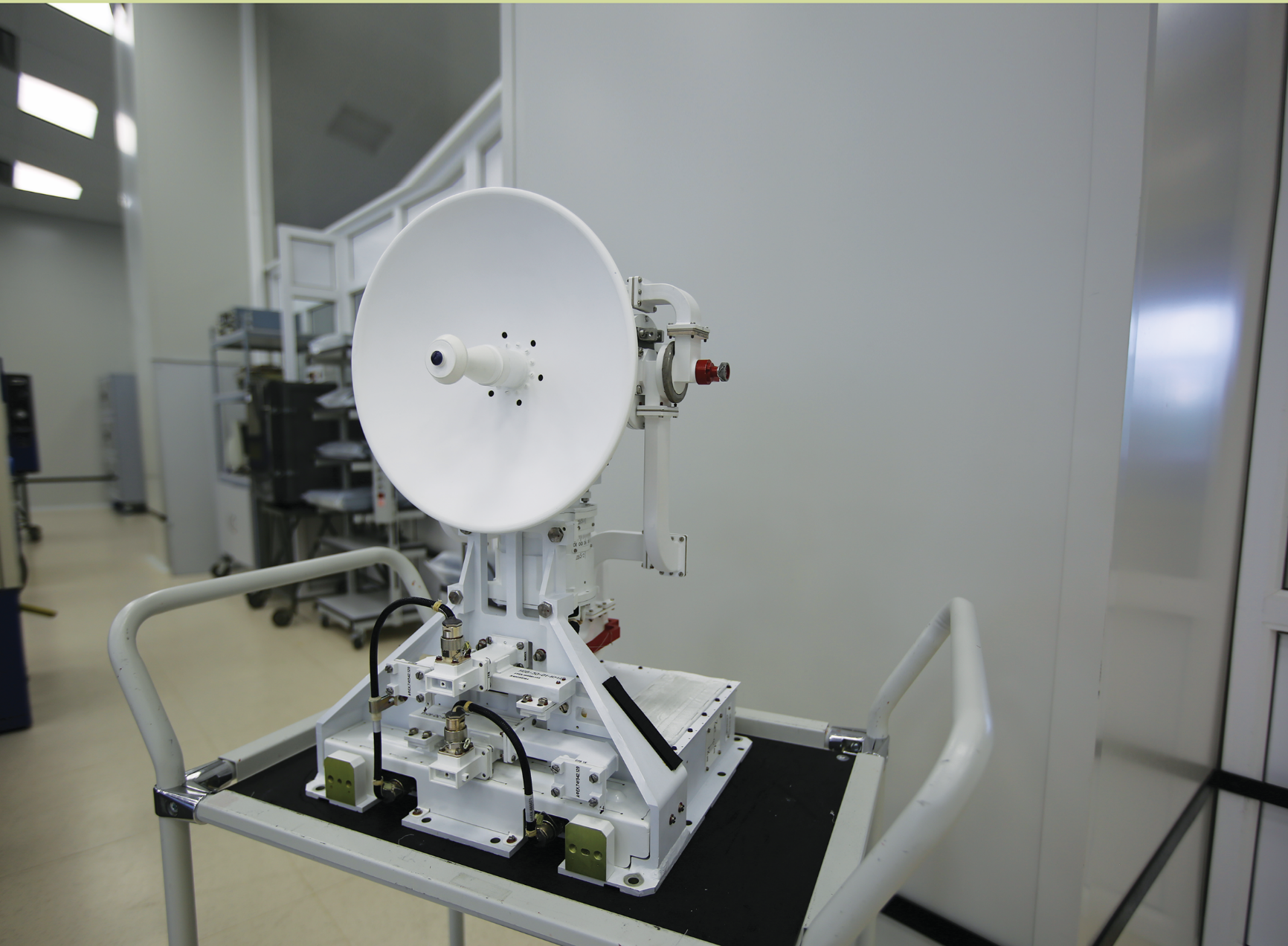 Высокоскоростные радиолинии
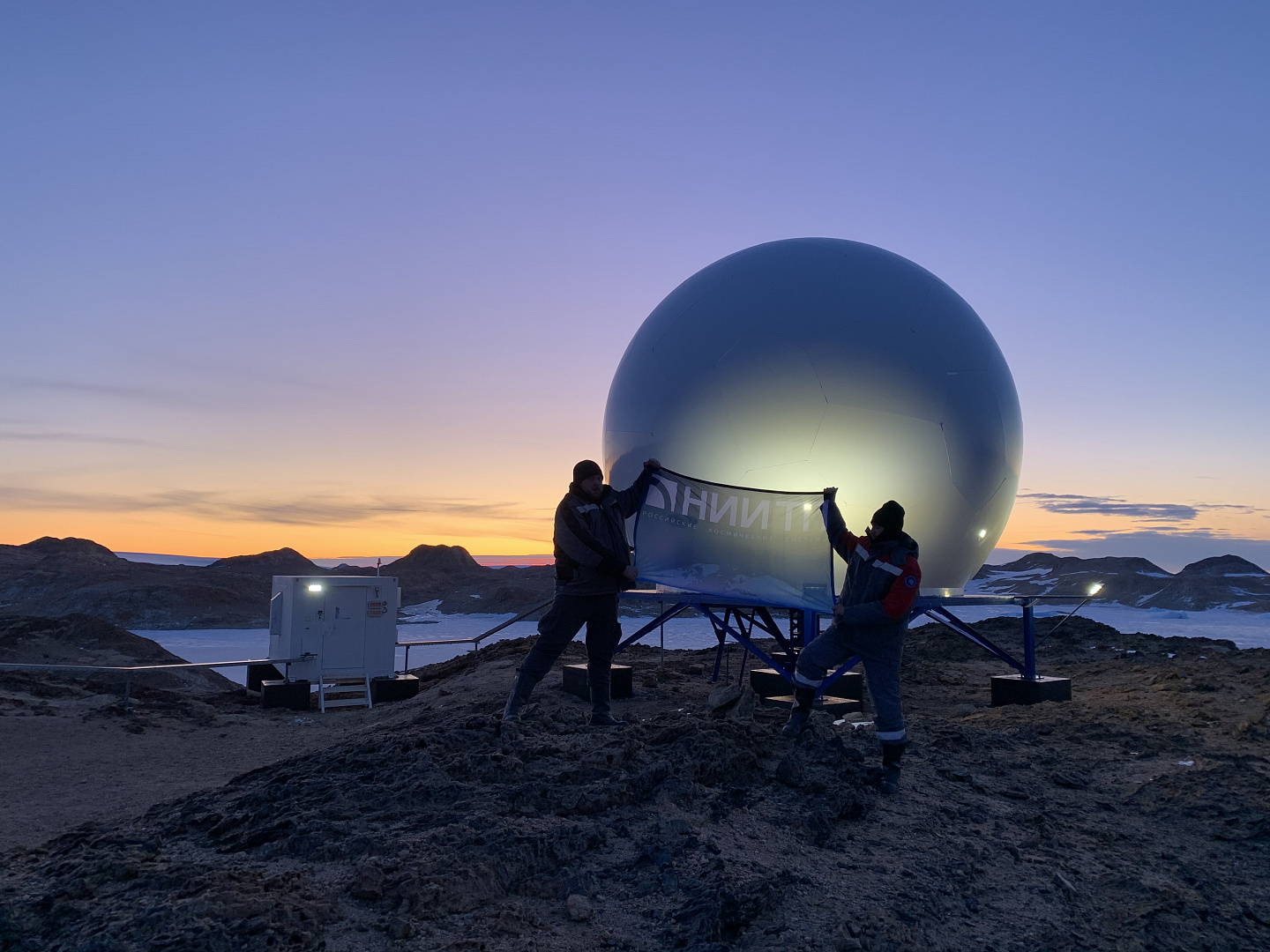 Наземные комплексыприёма, обработки и передачи информации ДЗЗ в Антарктиде, Дудинке, Анадыре
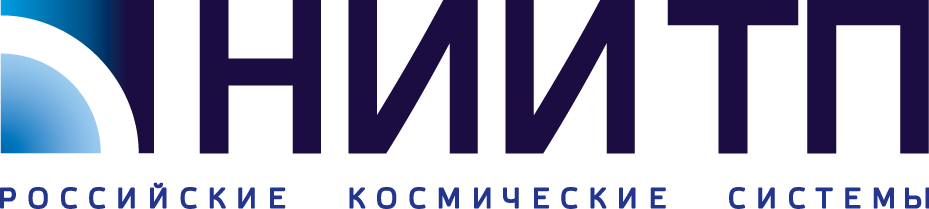 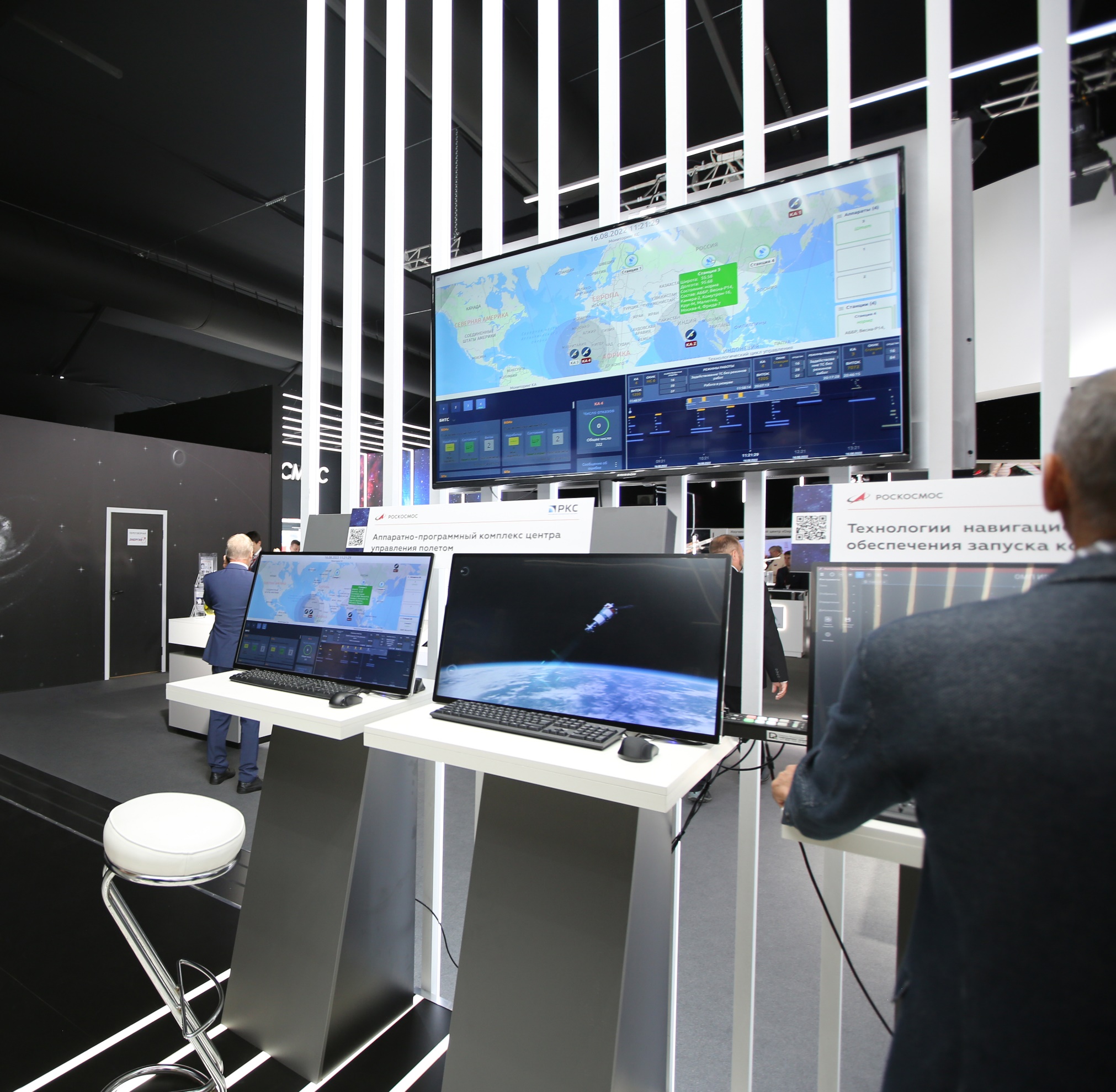 Программные комплексыдля управлениякосмическими аппаратами(для ЦУП)
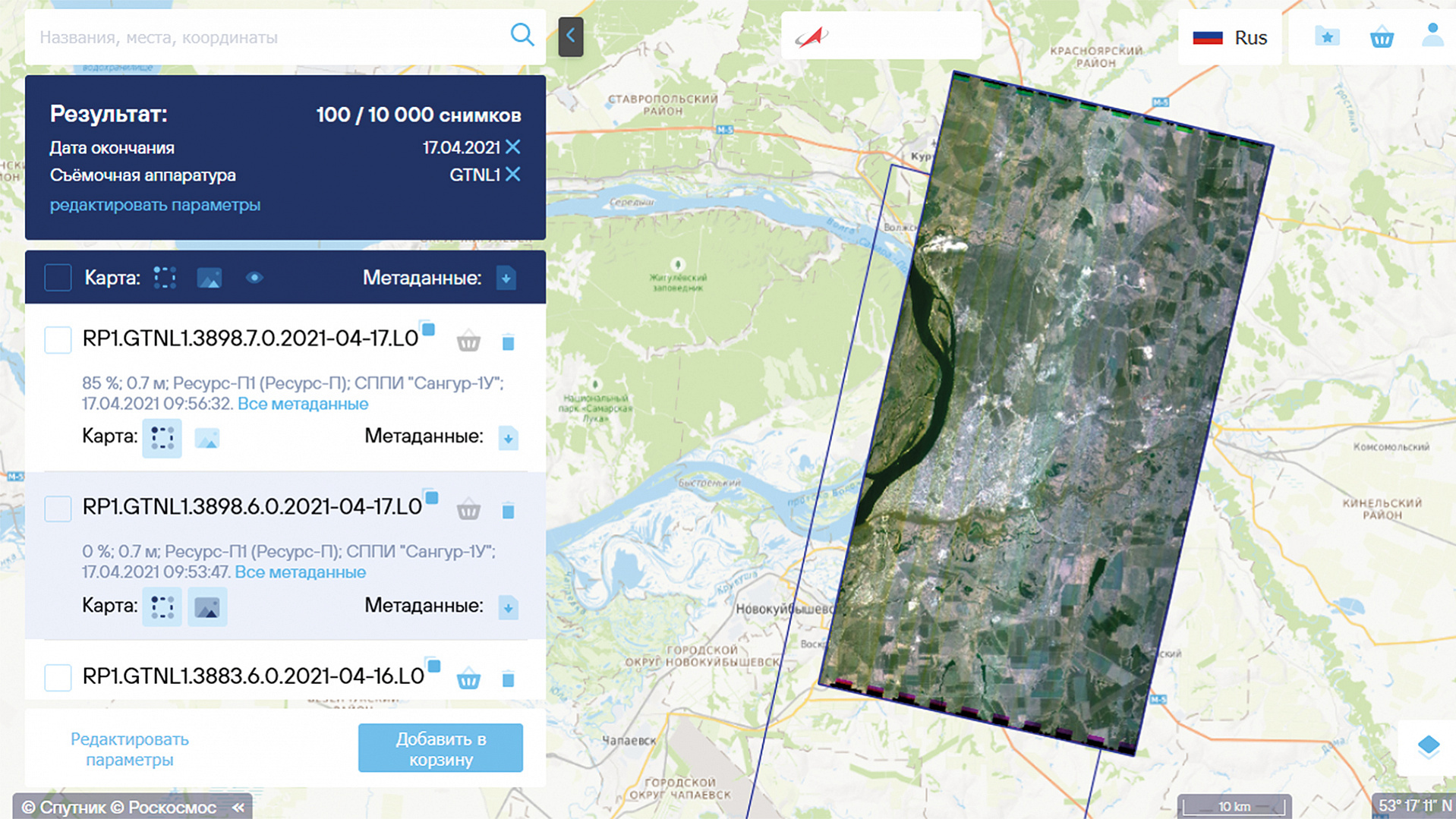 Геопортал Роскосмоса
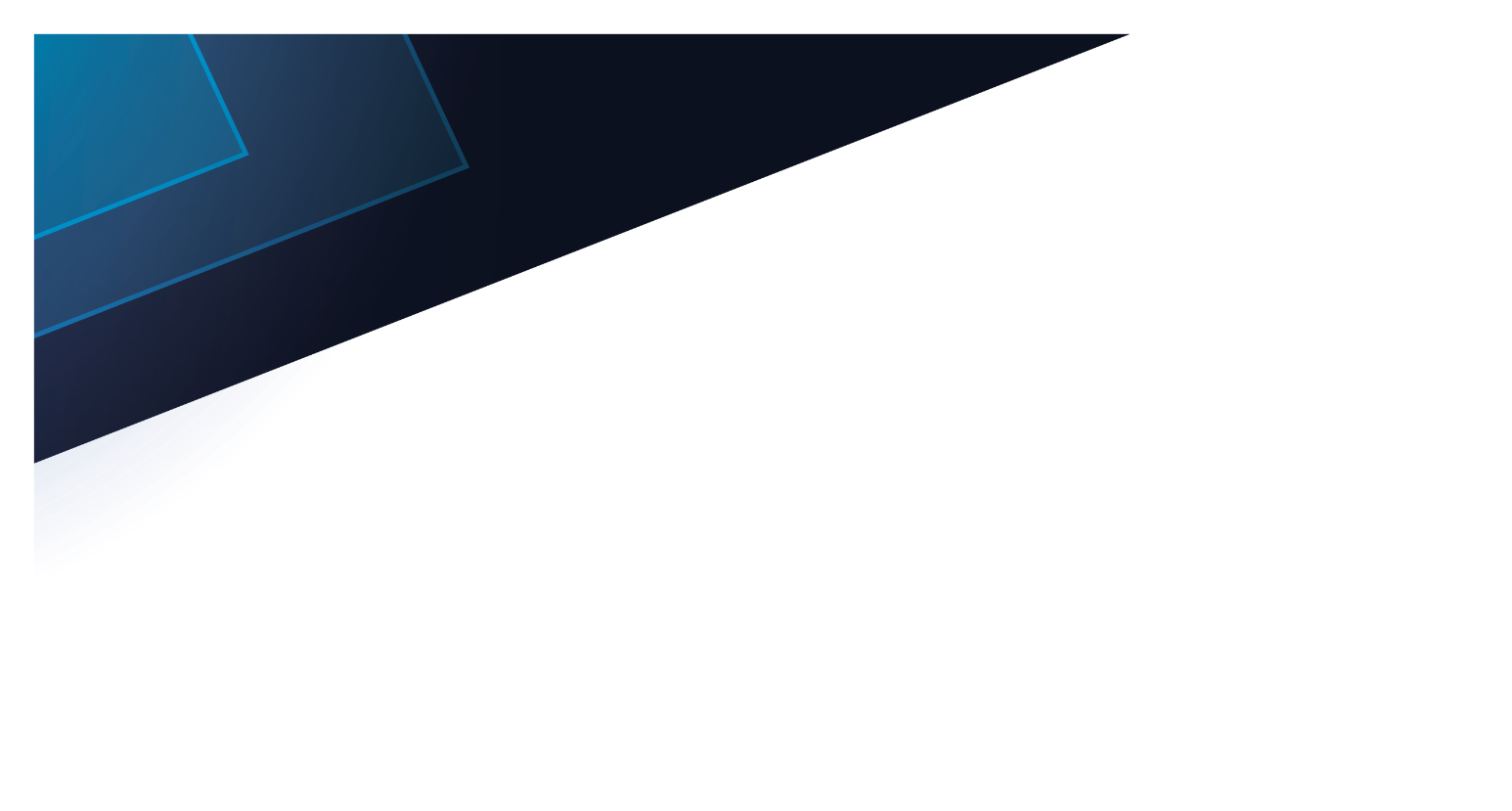 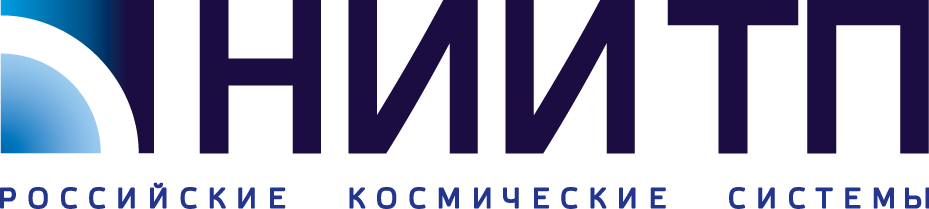 Мировой приоритет в автоматической стыковке принадлежит НИИ ТП.
Первым в мире создал систему поиска,сближения и взаимных измерений (СВИ) «Игла»,которая позволила осуществитьавтоматическую стыковку в 1967 году
Новое поколение СВИ — «Курс-НА»
Ежегодно «Курс» осуществляетот 6 до 10 стыковок с МКС
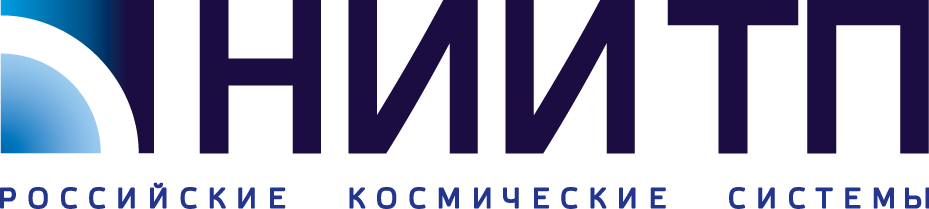 Высокодетальный радиолокационный комплекс «Касатка-Р» для КА «Обзор-Р»
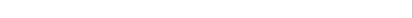 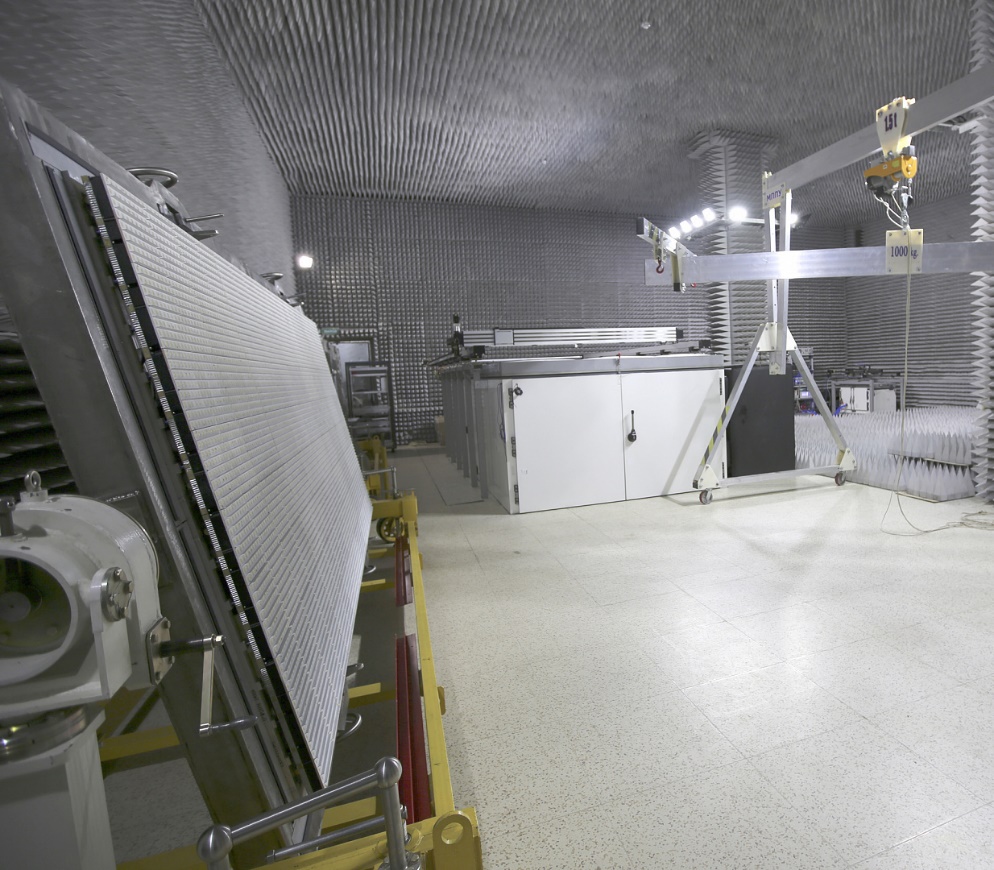 Производство: АО «РКЦ «Прогресс» (г. Самара)
Низкоорбитальная спутниковая система связи «Гонец» — бортовой радиотехнический комплекс «Садко»
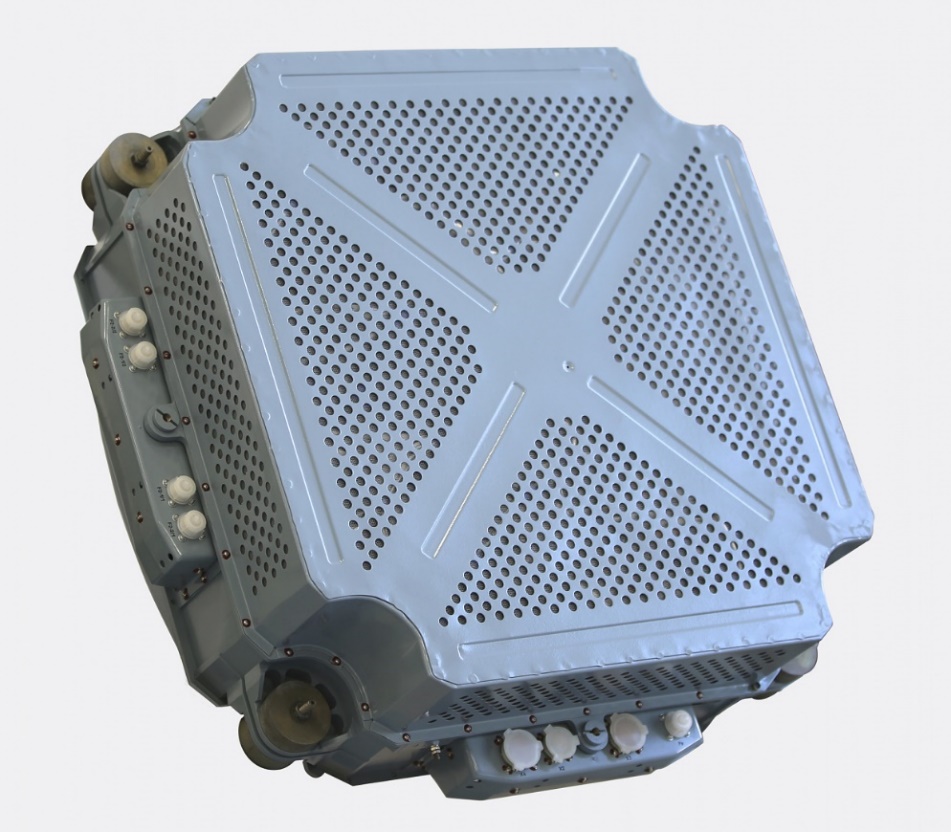 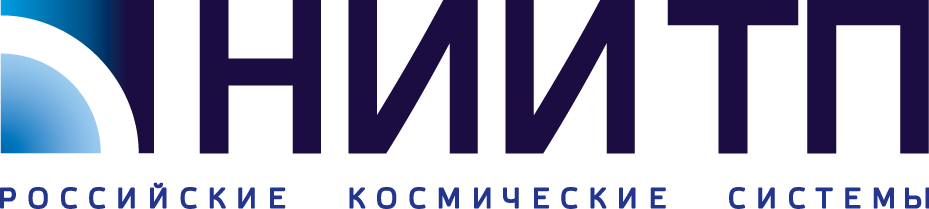 КА «Гонец»
Производство: АО «НИИ ТП» (г. Москва)
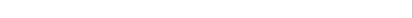 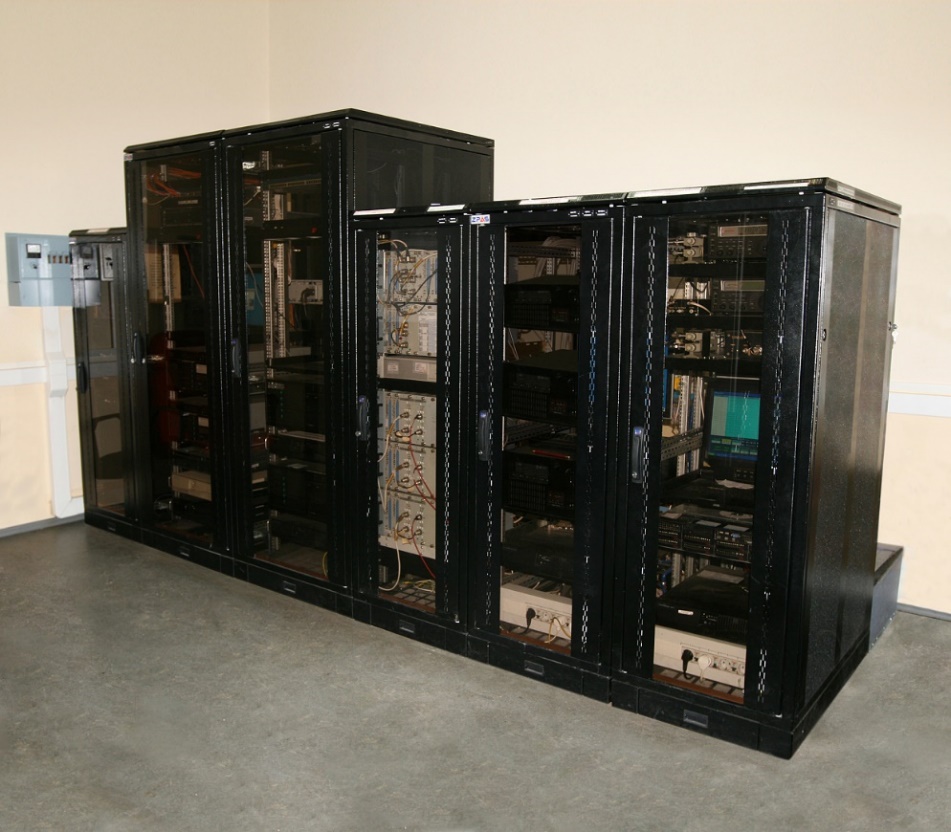 Производство: АО «Решетнёв» (г. Железногорск)
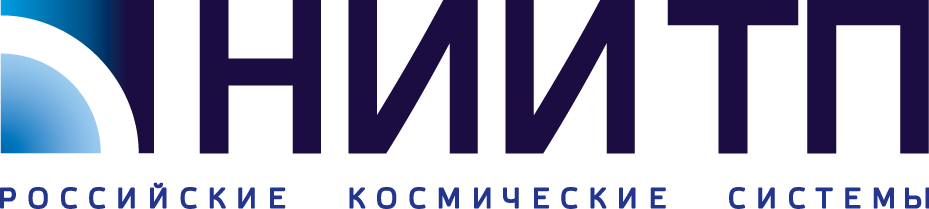 Производство многослойных керамических плат на основе LTCC-технологии
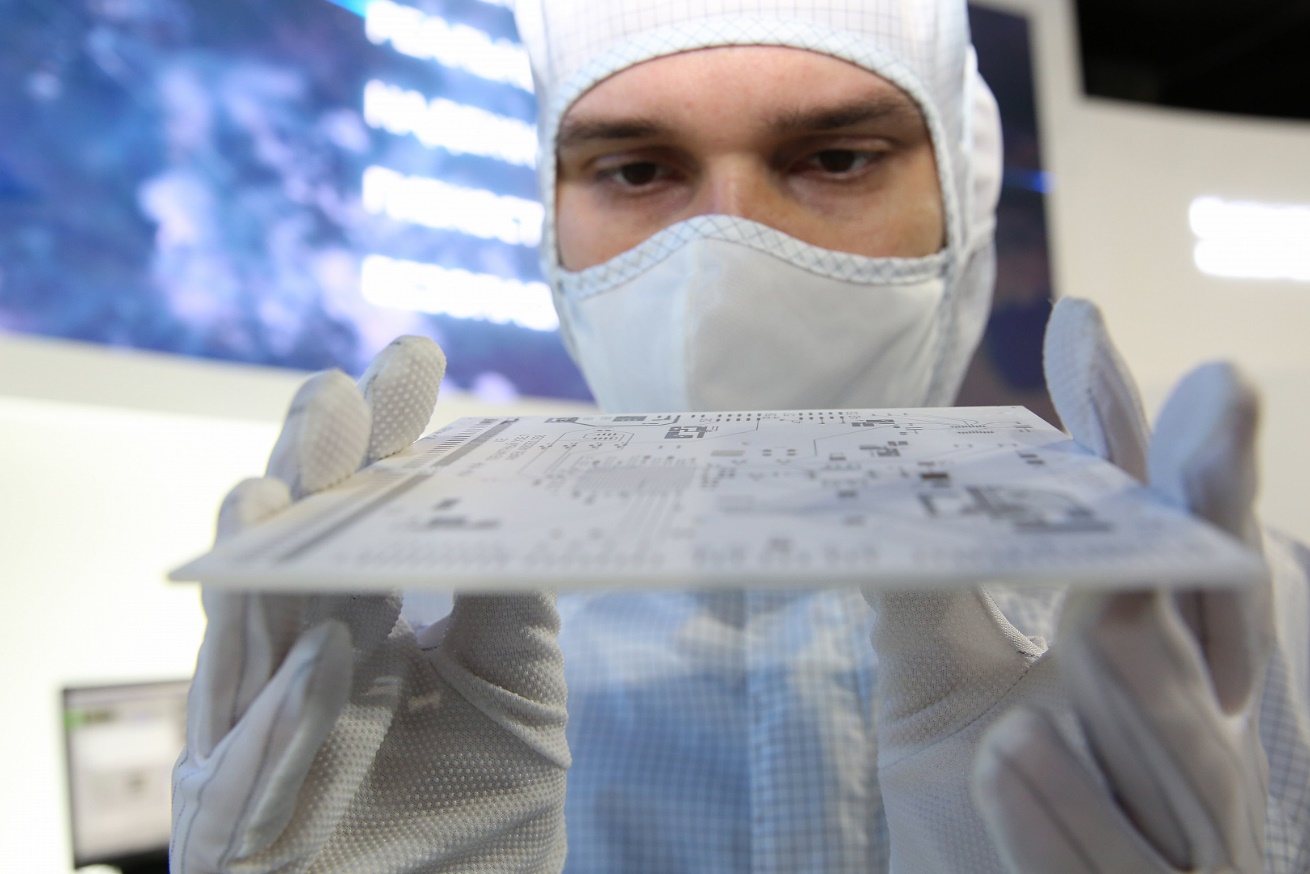 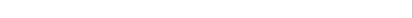 Производственно-техническая база АО «НИИ ТП»
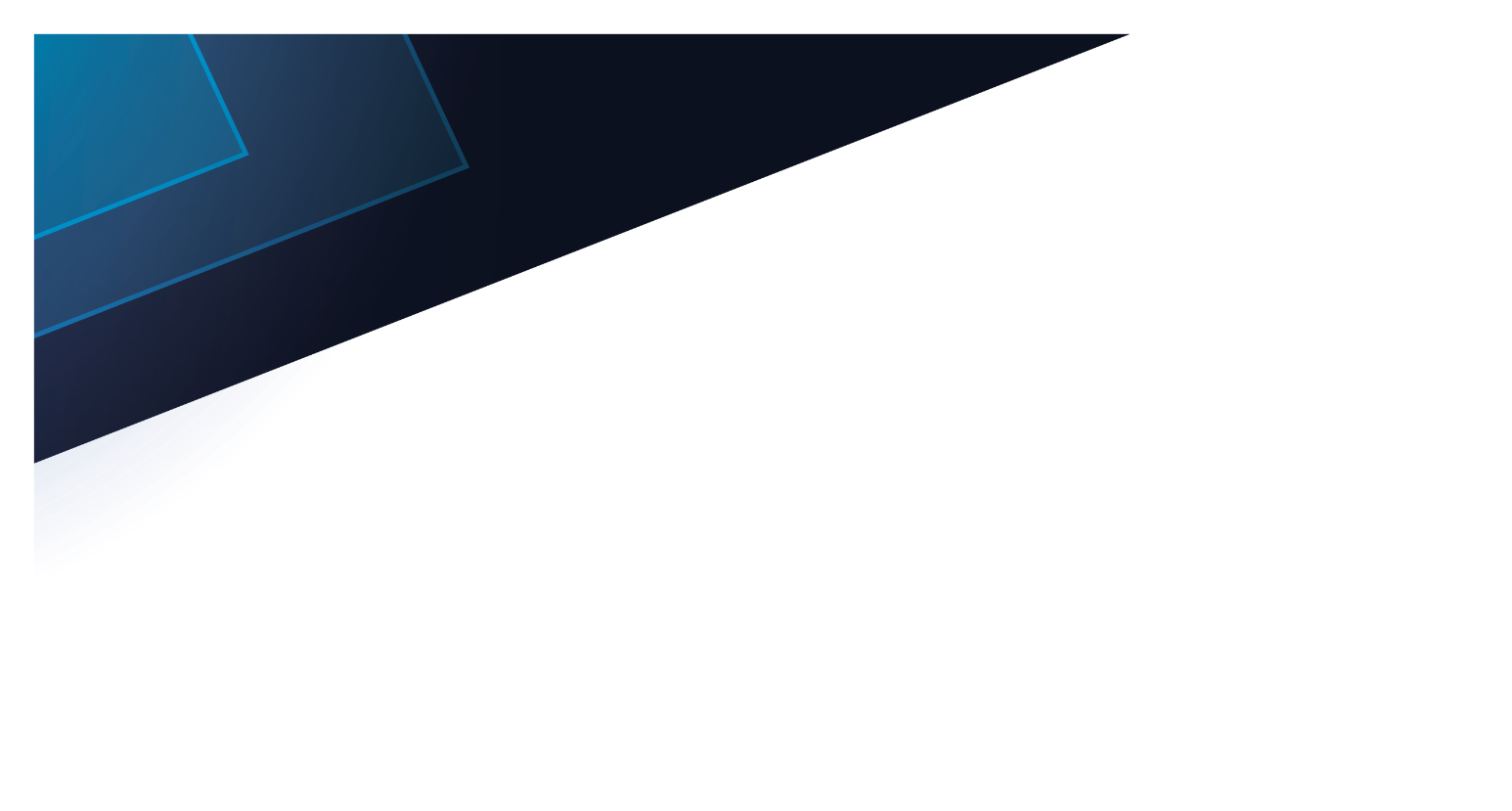 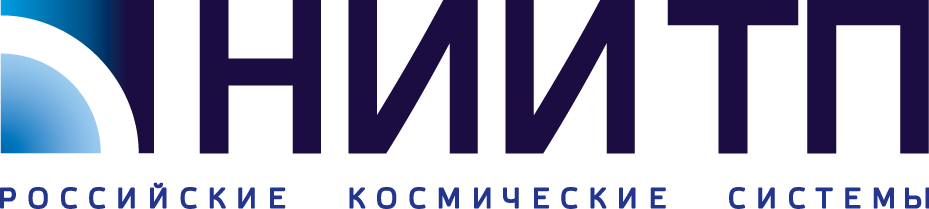 Предприятия-партнёры
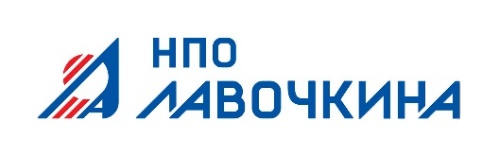 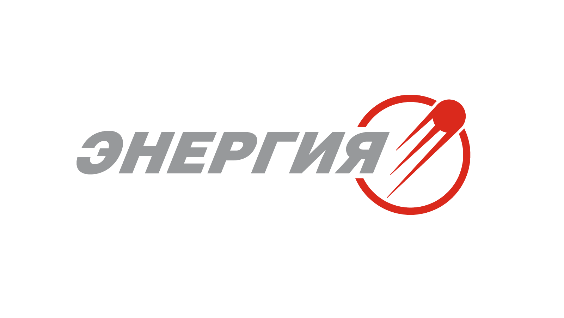 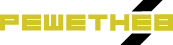 ПАО «РКК «Энергия»имени С. П. Королёва»
АО «Решетнёв»
АО «НПО Лавочкина»
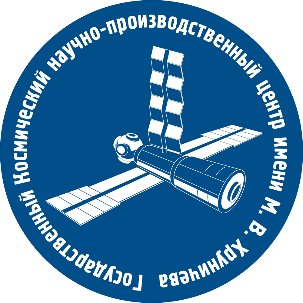 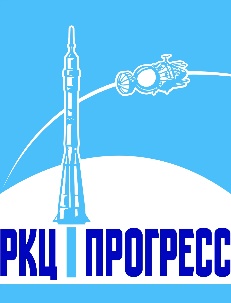 АО «РКЦ «Прогресс»
АО «ГКНПЦимени М. В. Хруничева»
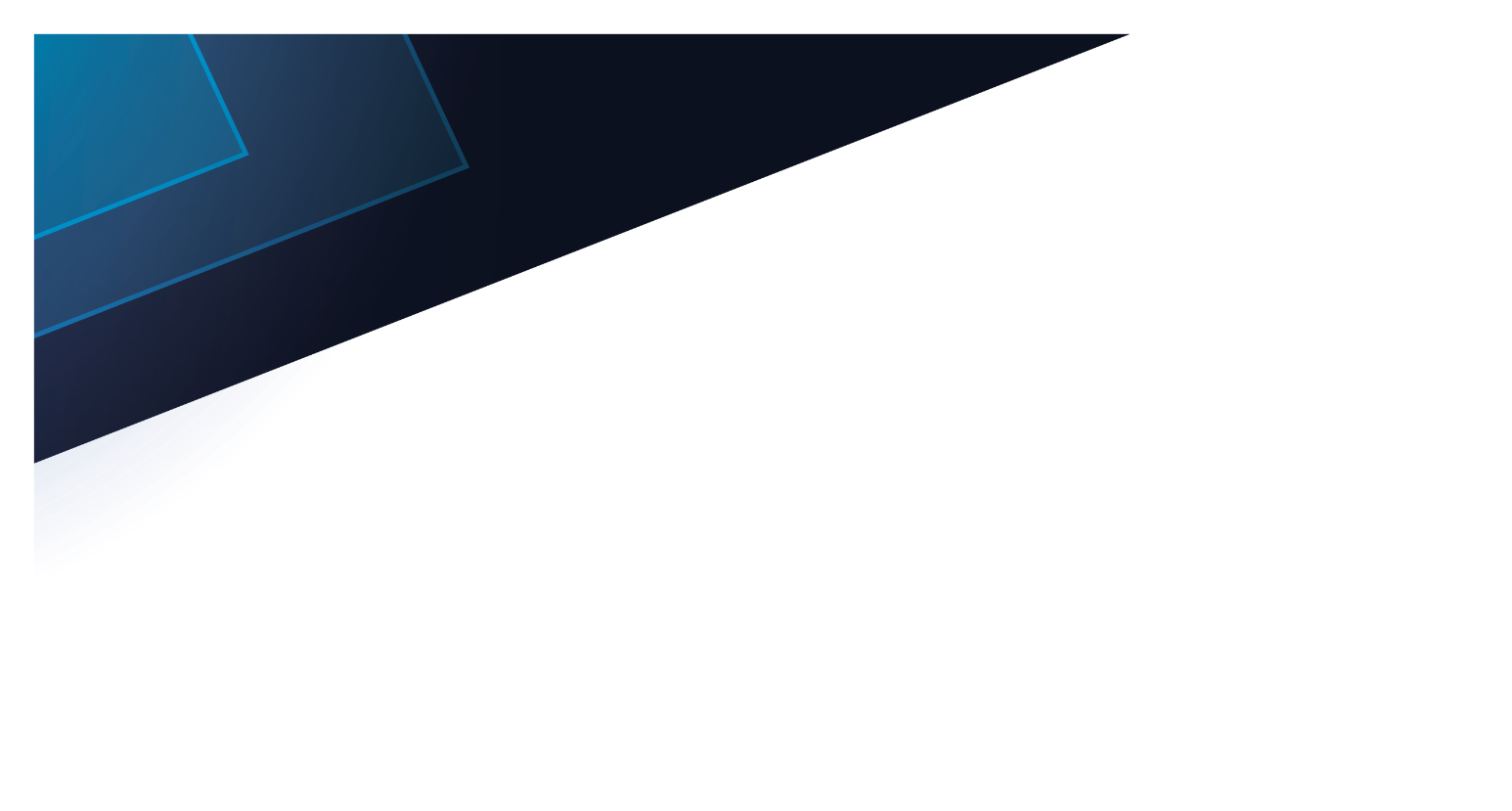 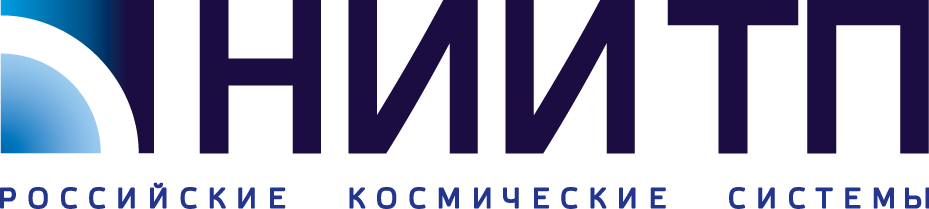 Направления подготовки
Прикладная информатика
Инженер
Программная инженерия
Информатика и вычислительная техника
Информационные системы и технологии
Проектирование, производство и эксплуатацияракет и ракетно-космических комплексов
Приборостроение
Радиоэлектронные системы и комплексы
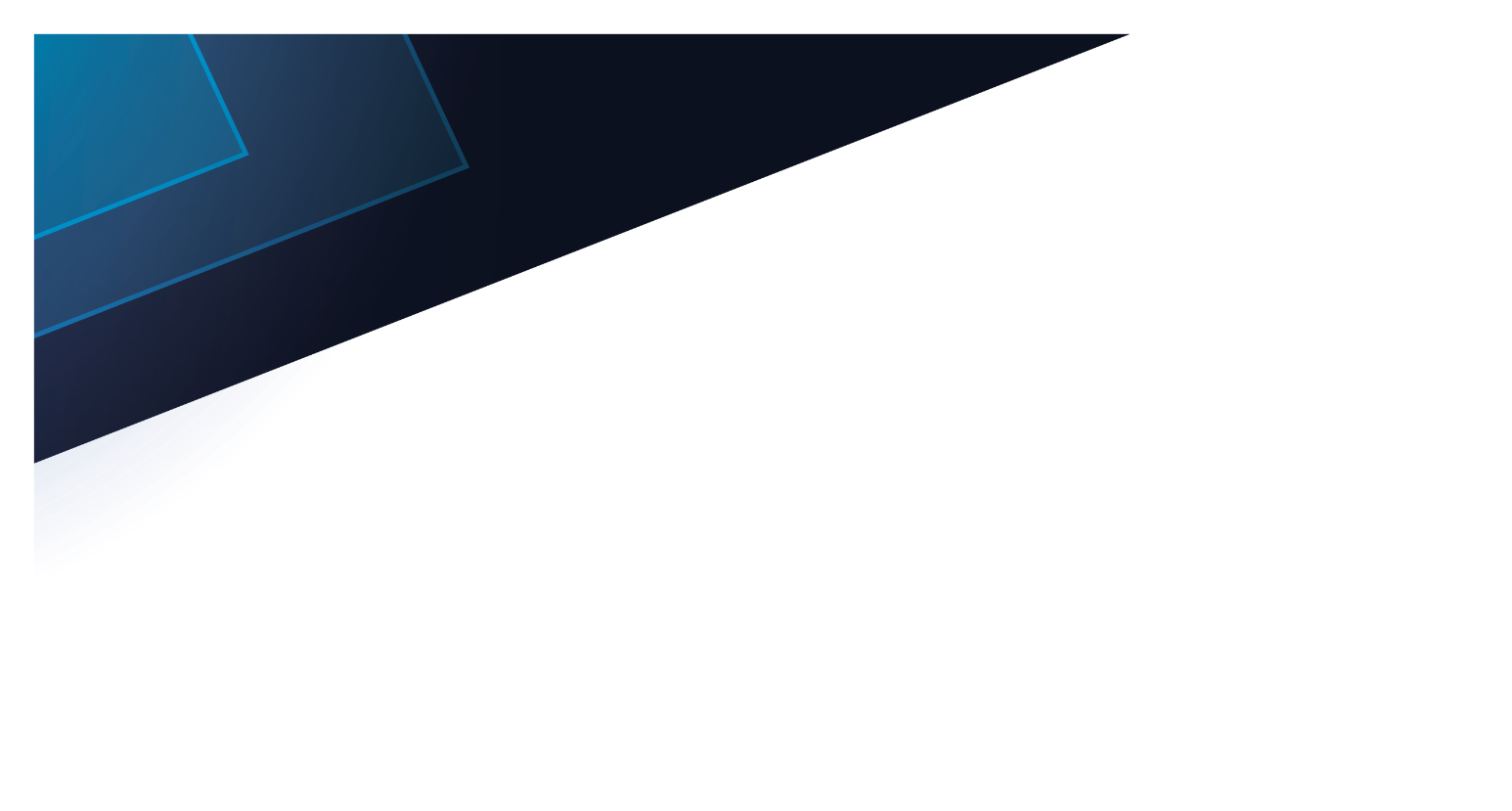 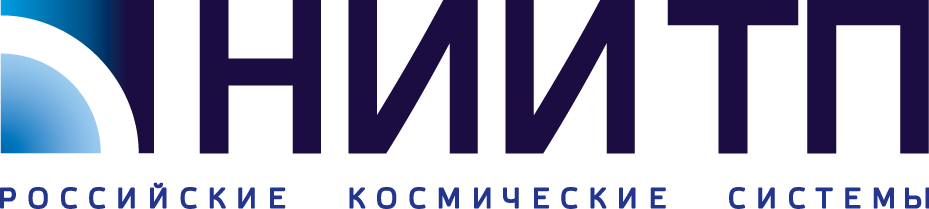 Перспективы профессиональногои карьерного роста
Отсрочка от призывана срочную службу ВС РФ
Участиев профессиональных конкурсах, семинарах и конференциях
Включение в кадровый резерв предприятия для замещения вышестоящих должностей
Самостоятельноепродолжение обучения в вузе
Возможность повышенияуровня квалификации (обучение на курсах) за счёт организации
Возможность поступленияв порядке целевого наборав вузы по программам магистратуры и аспирантуры
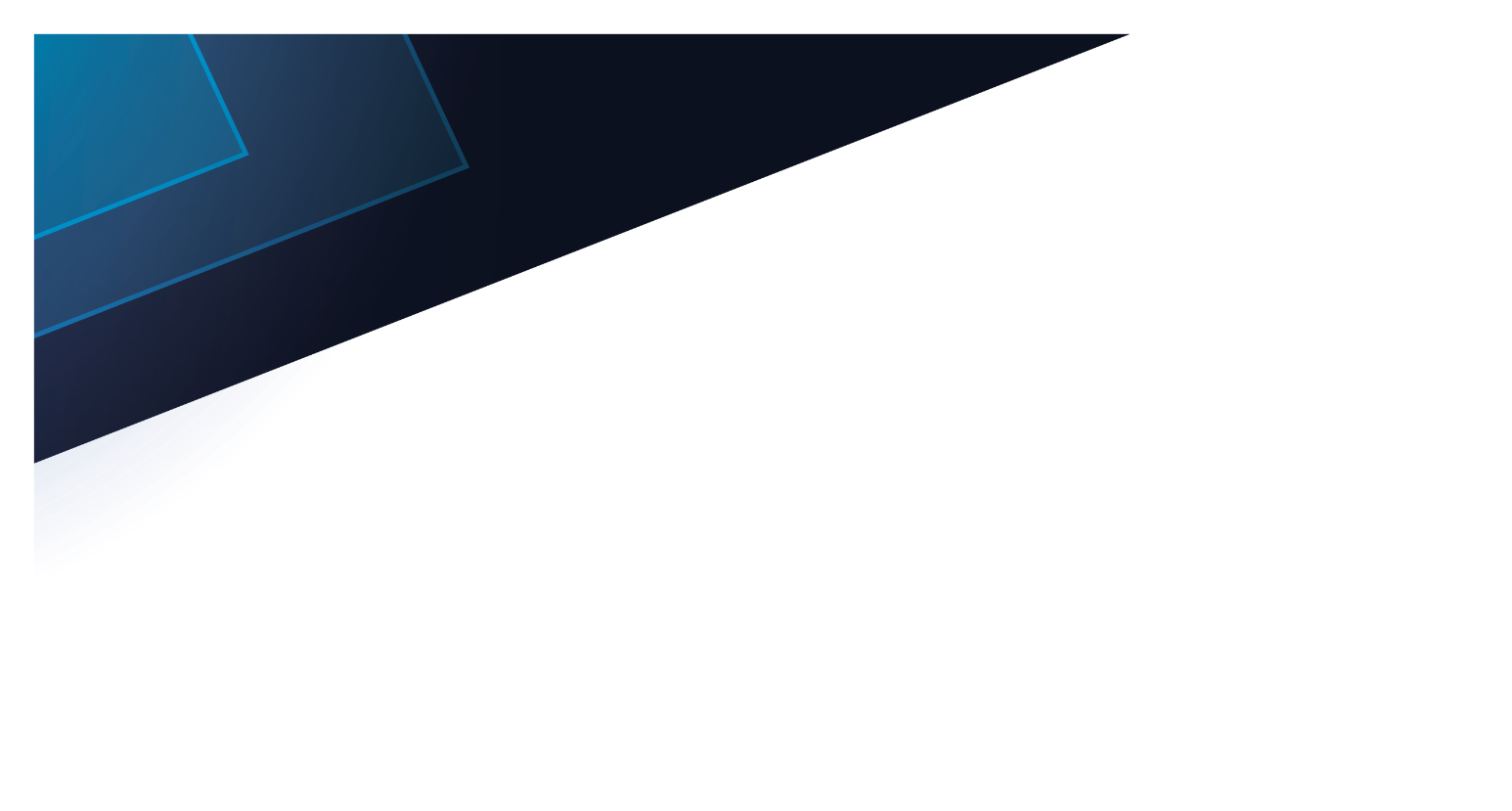 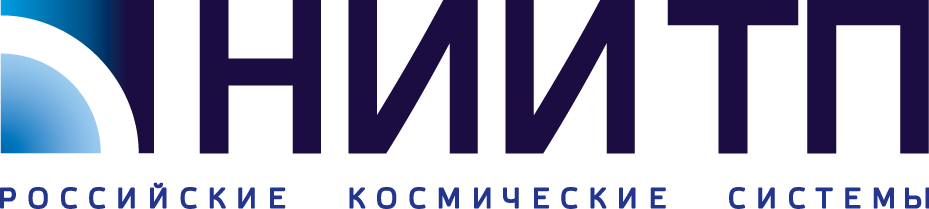 Социальное партнёрство
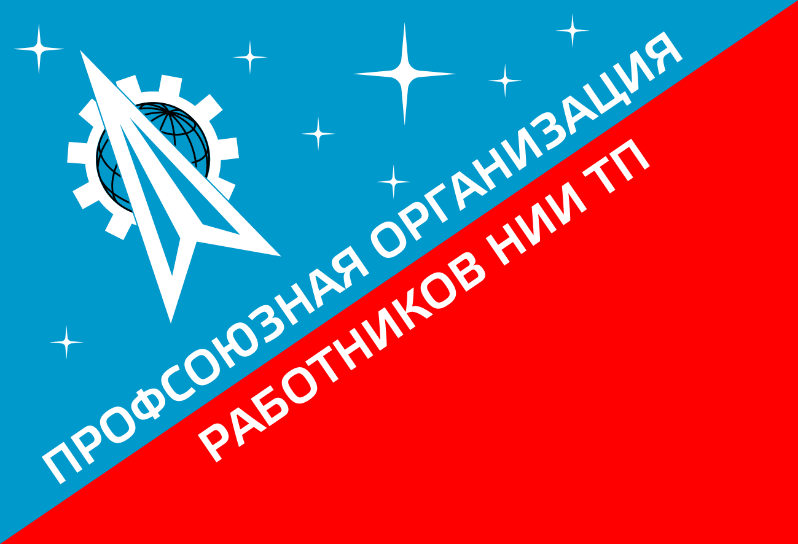 Традиции трудового коллектива НИИ ТПподдерживает профсоюзный комитет«Общероссийского профессионального союза работников общего машиностроения»
Каждые три года администрация и профсоюзот лица трудового коллектива заключаютколлективный договор, который служитдополнительной гарантией соблюдения правработников предприятия
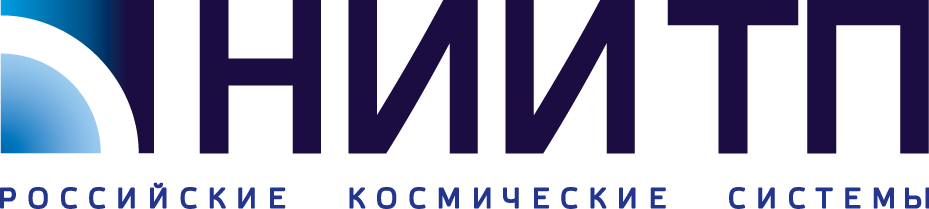 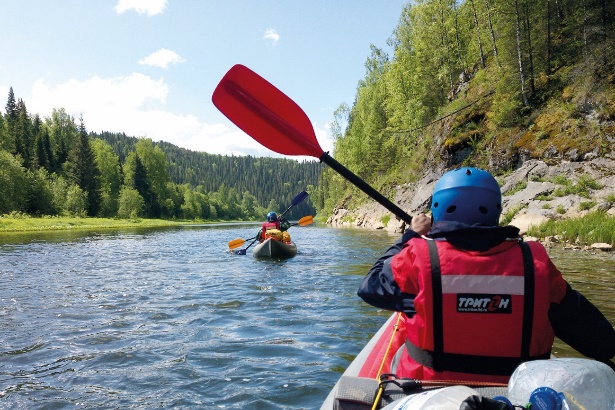 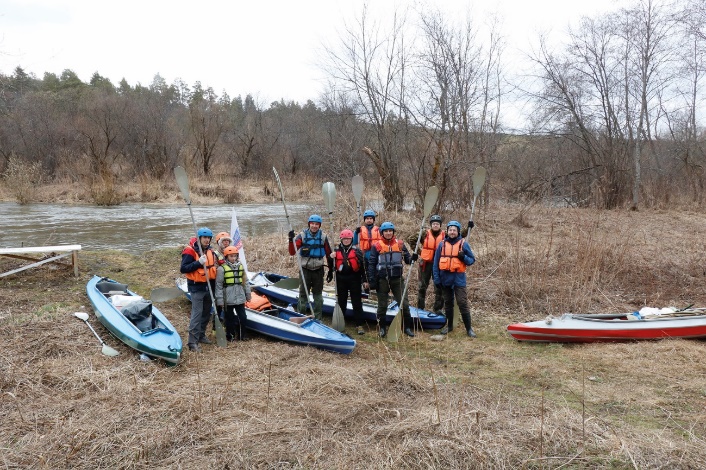 Турклуб НИИ ТП
Более ста сотрудников разного возрастаи опыта туристской деятельности
Регулярные категорийные походы:горные, пешие и водные маршруты
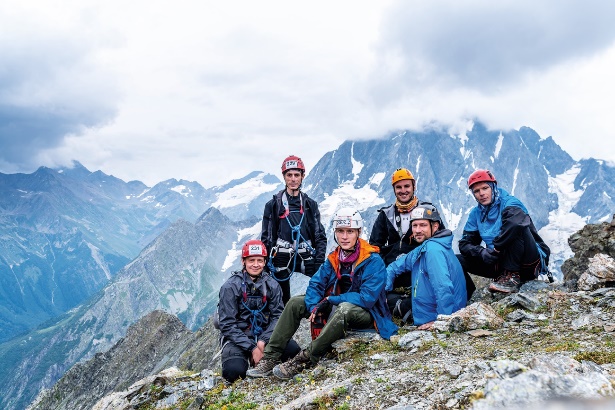 Получение участниками спортивных разрядов и званий
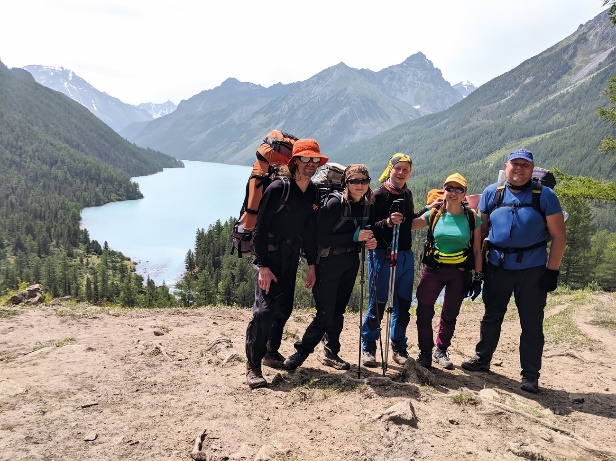 Секция «Велопутешественник» —походы выходного дня по Подмосковью
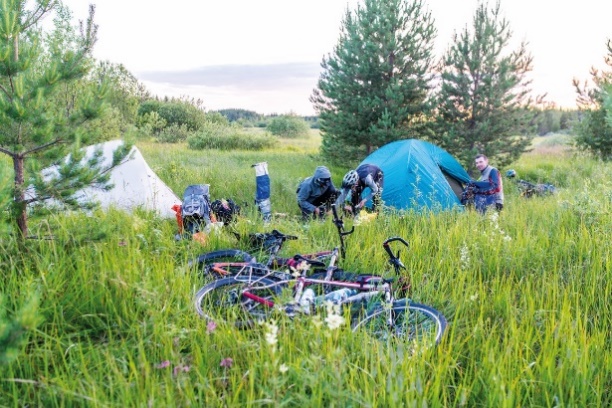 Отмеченные точки на карте:Урал, Карелия, Архангельская область, Алтай
ЗНАЕМ. УМЕЕМ. ТВОРИМ
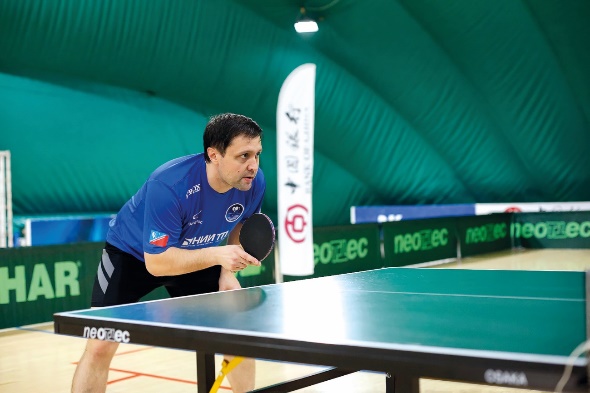 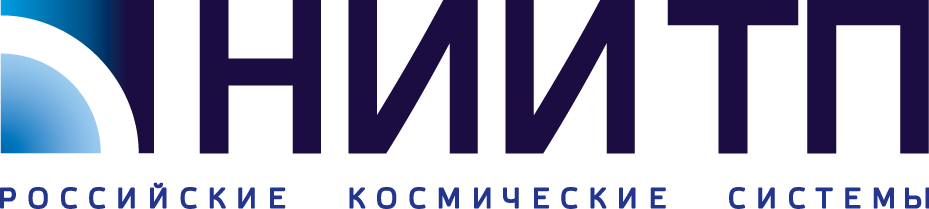 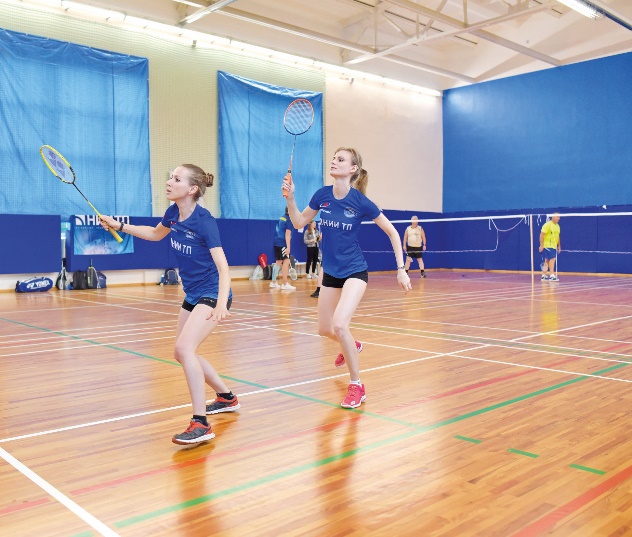 Спорт
Баскетболисты НИИ ТП —победители спартакиады Роскосмоса
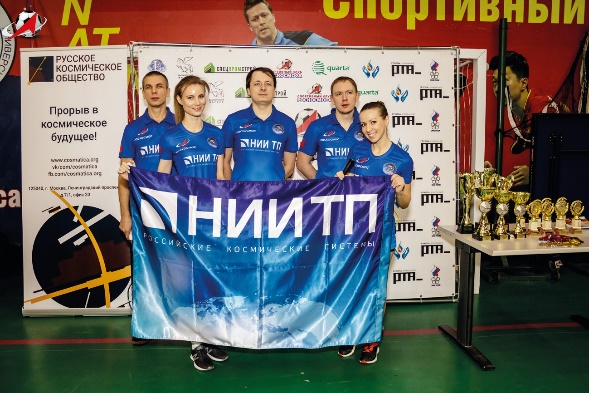 Клуб любителей бега «Летучая мышь»состоит из марафонцев и супермарафонцев.Они — участники всероссийских соревнований
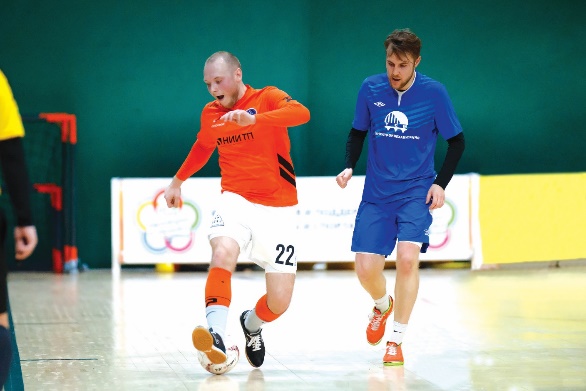 Футбольный клуб «АФЕК»назван в честь основоположника научно-технической школы НИИ ТП Алексея Фёдоровича Калинина.Члены клуба — авторы лучших головсезонов Корпоративной Лиги
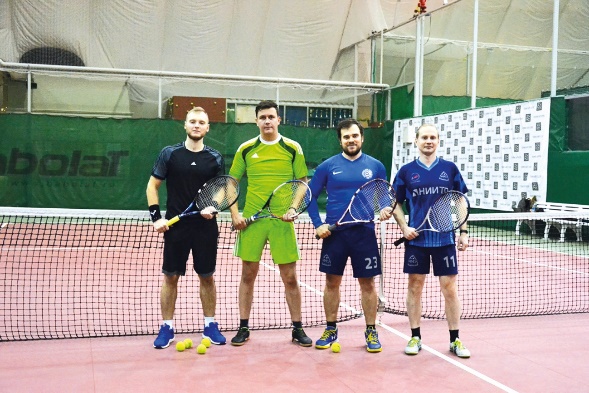 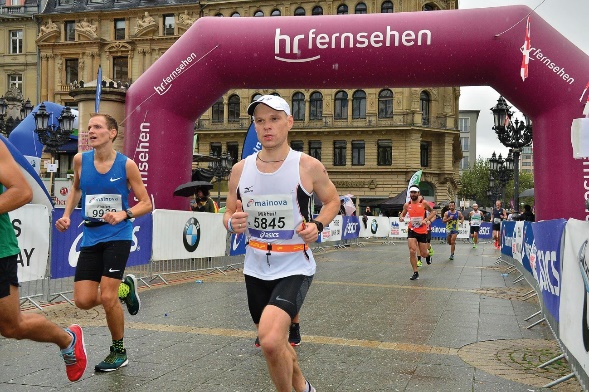 Другие спортивные клубы предприятия:
«Точное попадание» (дартс)
«Траектория» (бадминтон)
«Импульс» (настольный теннис)
«Орбита» (большой теннис)
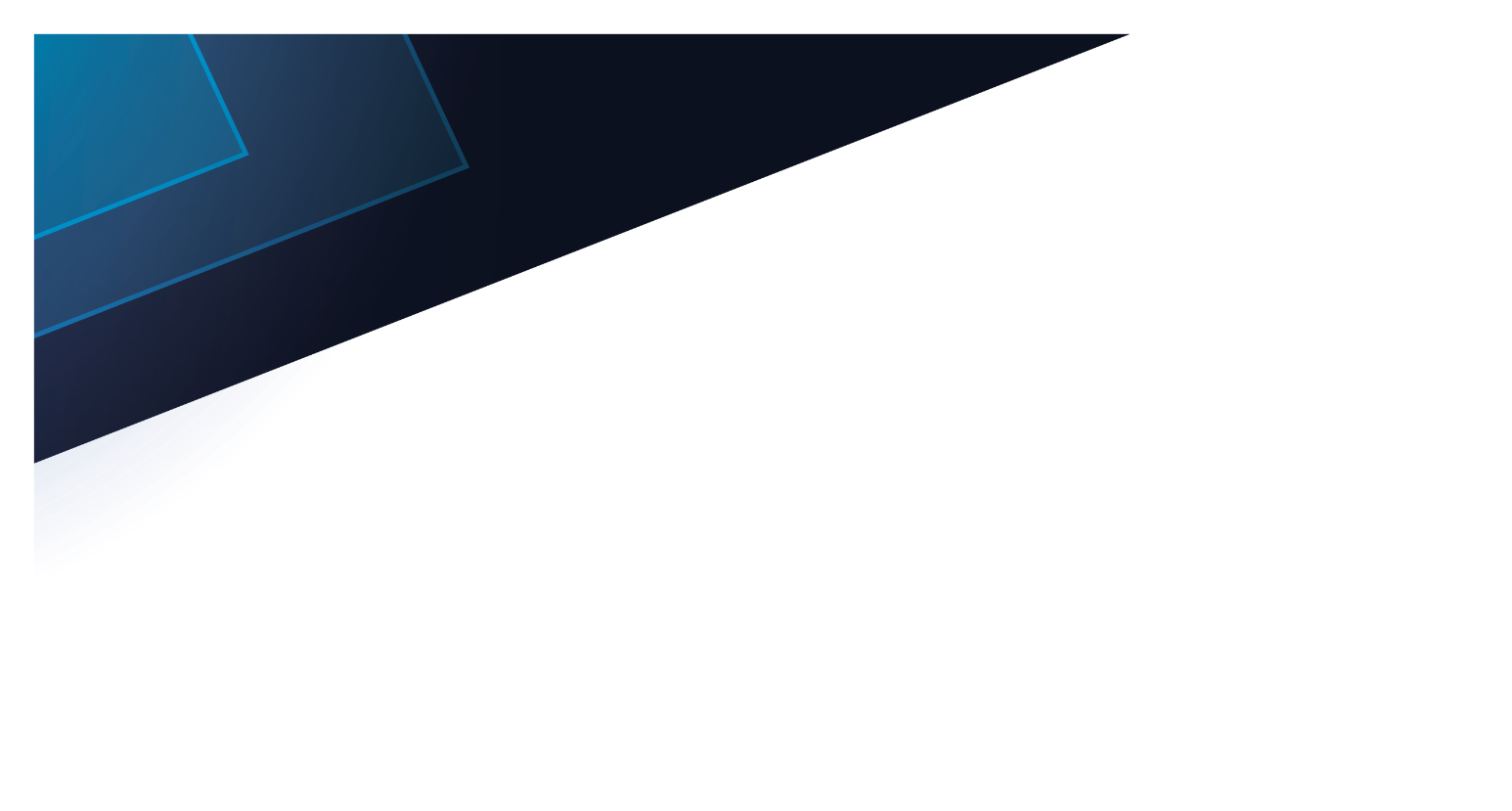 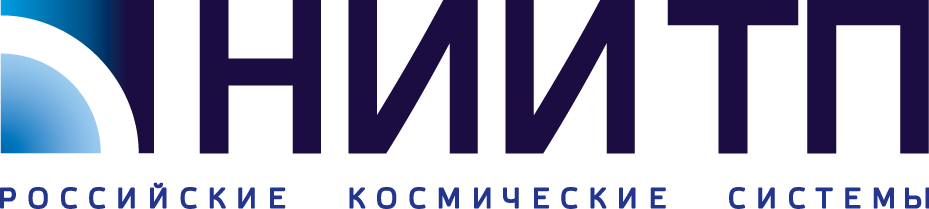 Комфортная рабочая среда
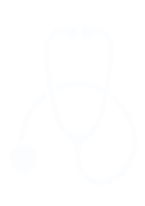 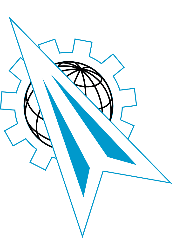 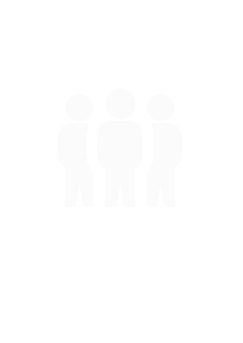 Система кураторства (наставничества)
Социальный пакет
(ДМС)
Поддержка профсоюза
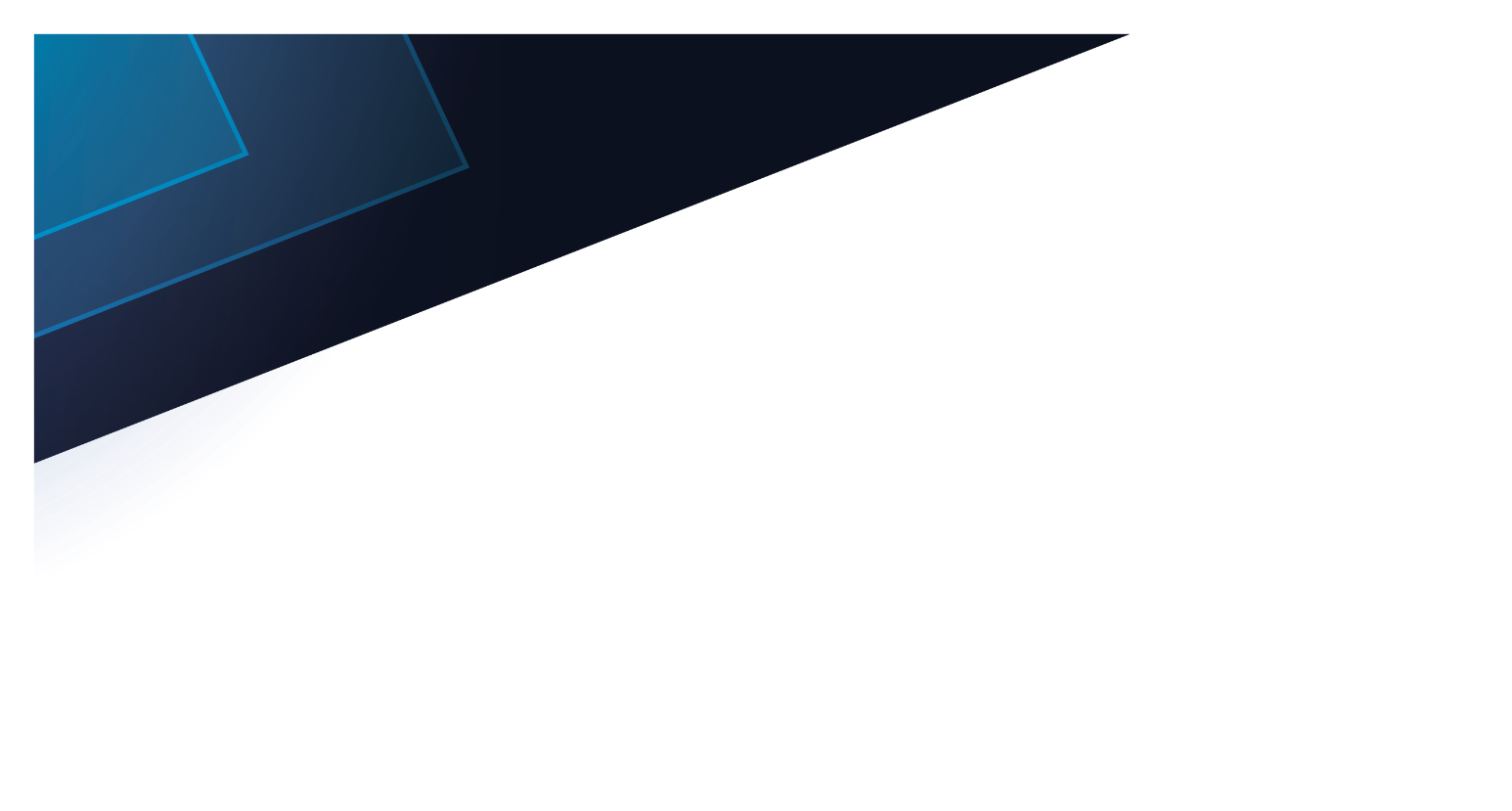 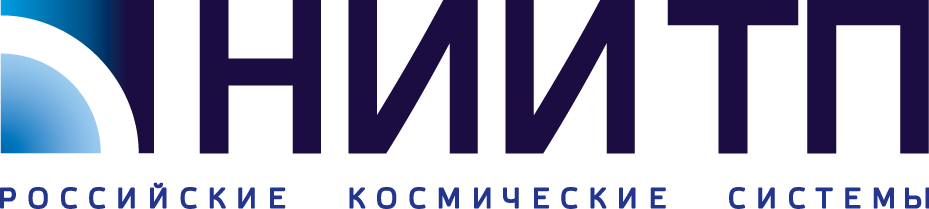 АО «Научно-исследовательскийинститут точных приборов»
Дополнительную информацию по вопросам трудоустройстваможно получить в управлении по работе с персоналом АО «НИИ ТП».
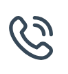 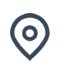 Адрес: Москва, улица Декабристов,владение 51, строение 26,центральная проходная АО «НИИ ТП»,2 этаж, 223 кабинет
Телефоны:
(495) 231-38-17
(499) 204-85-77
(495) 290-36-20
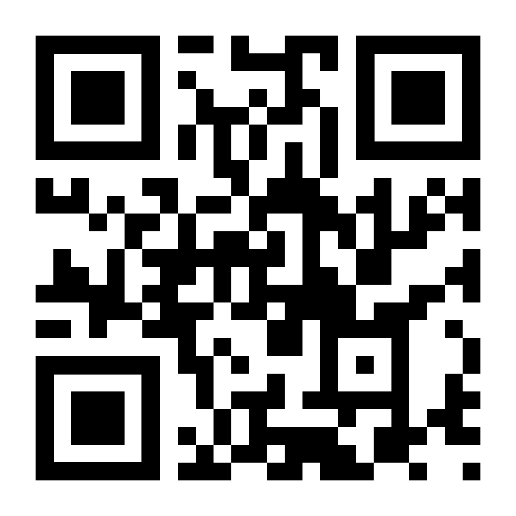 email: info-15@niitp.ru
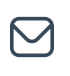